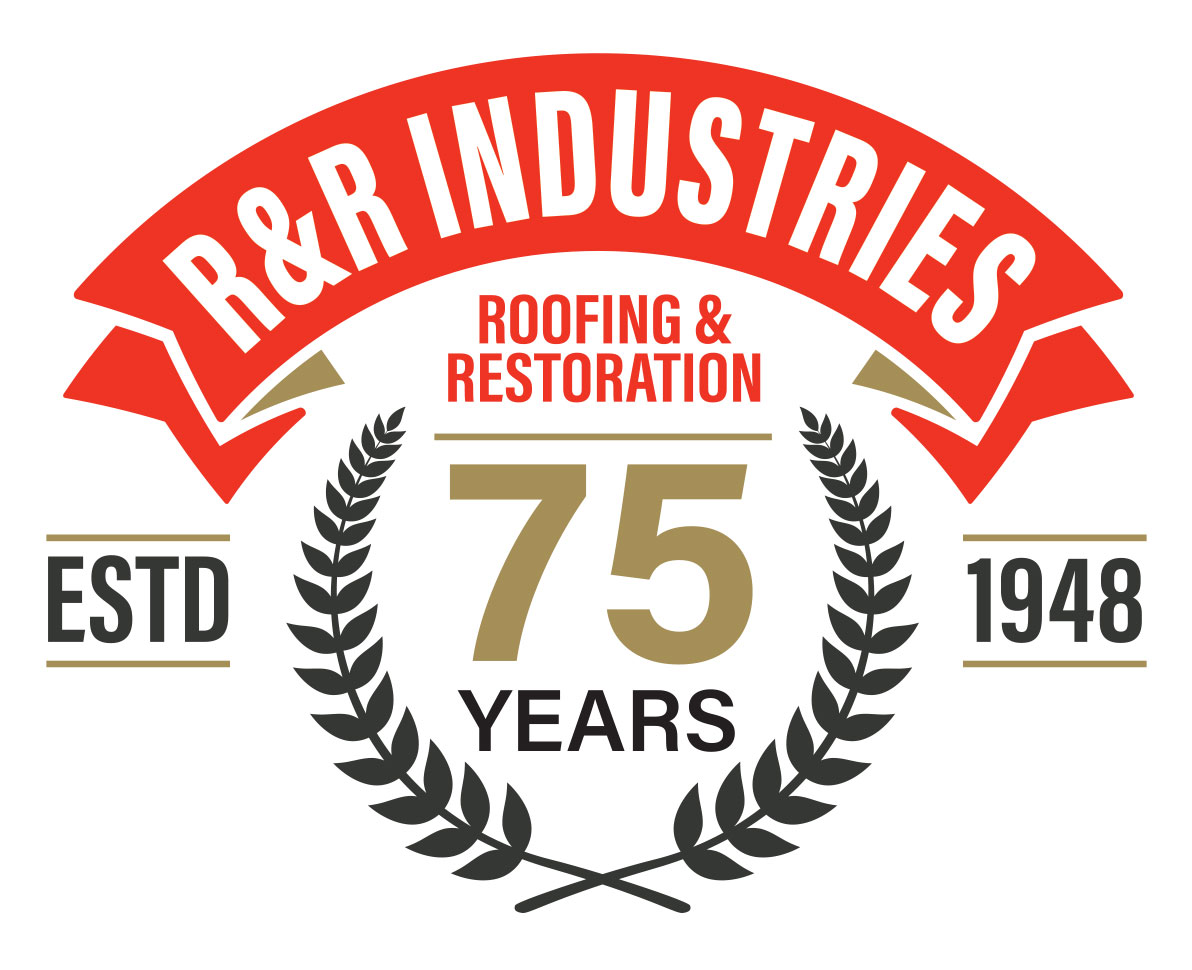 Disaster Preparedness
Before, During and AfterA Look Back at 2022 
A Look Ahead at 2023
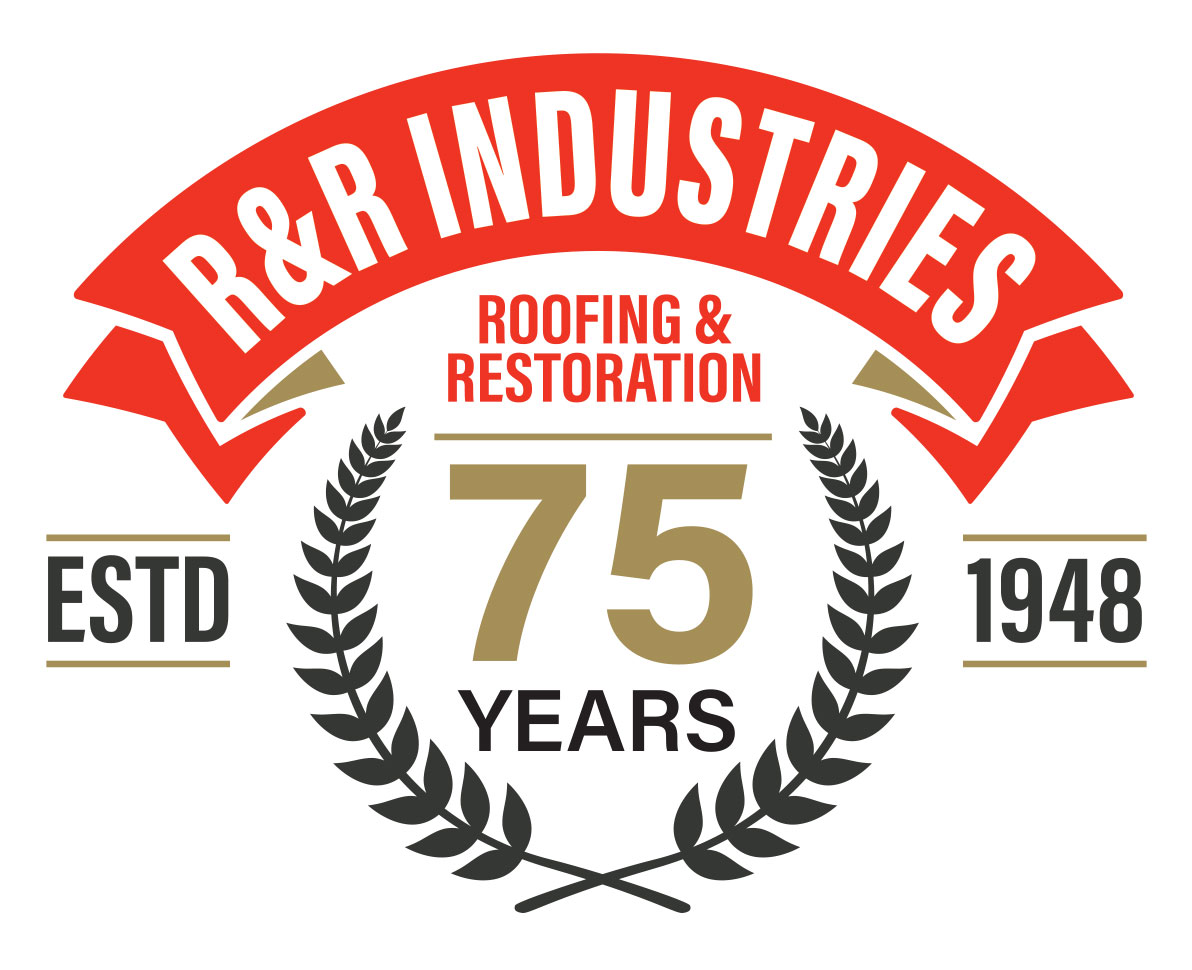 John Carr, HCI-C, HCI-R, HCI-W			
Storm Restoration Expert
	
John Carr Vice President of the Restoration division of R&R Industries, a commercial contractor headquartered in central Florida since 1948. 

Widely recognized for his restoration expertise, Carr brings many years of experience, having worked on major projects throughout the state including Hurricanes Matthew, Irma and Michael to name a few.

John assists his clients by managing the insurance claim process and putting together a team of experts to ensure that your property is restored properly and receive what is rightfully owed to them by the insurance company.

 A HAAG Certified Inspector John possess the resources to assess your property or damaged Property effectively and with confidence.
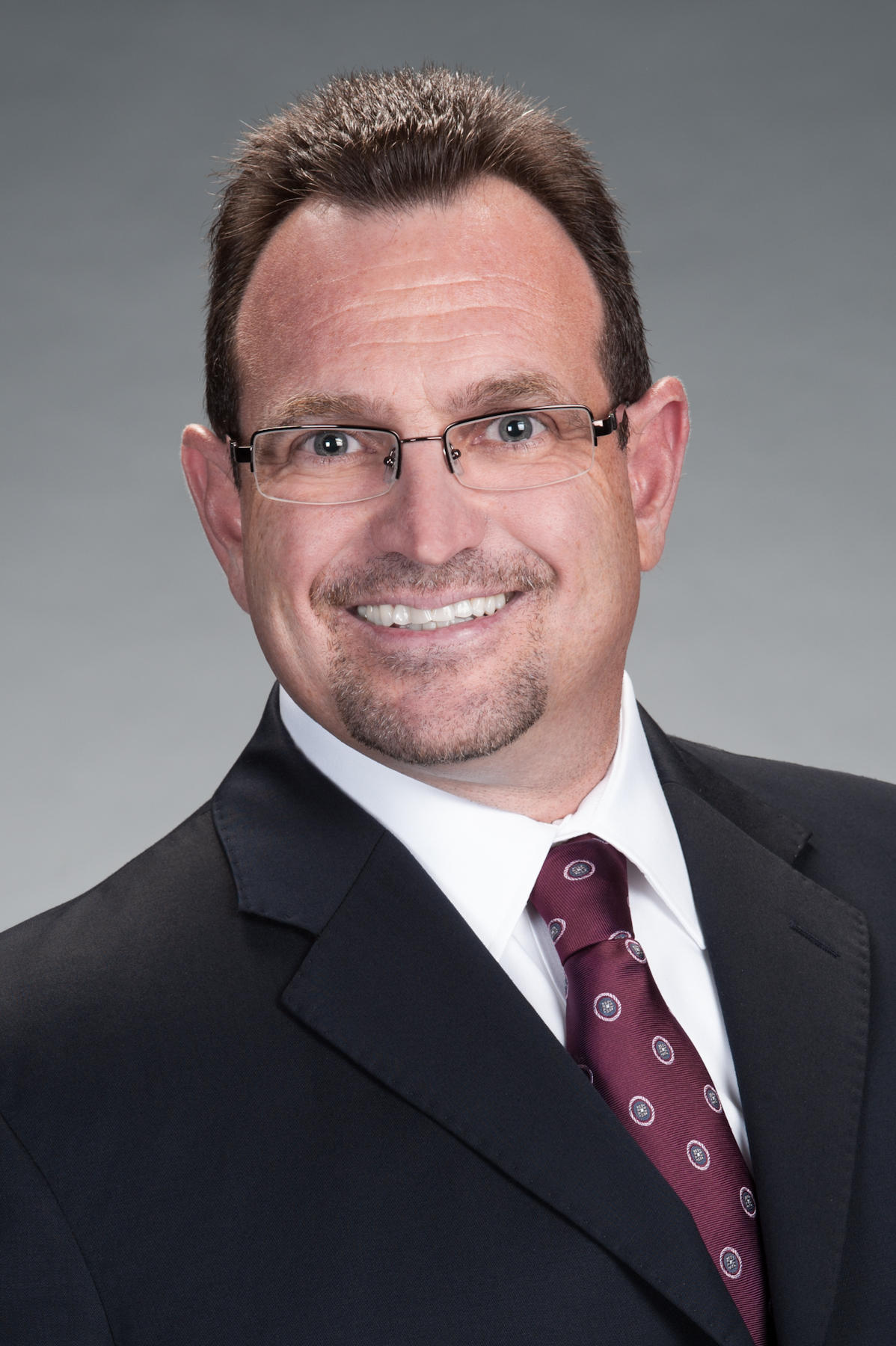 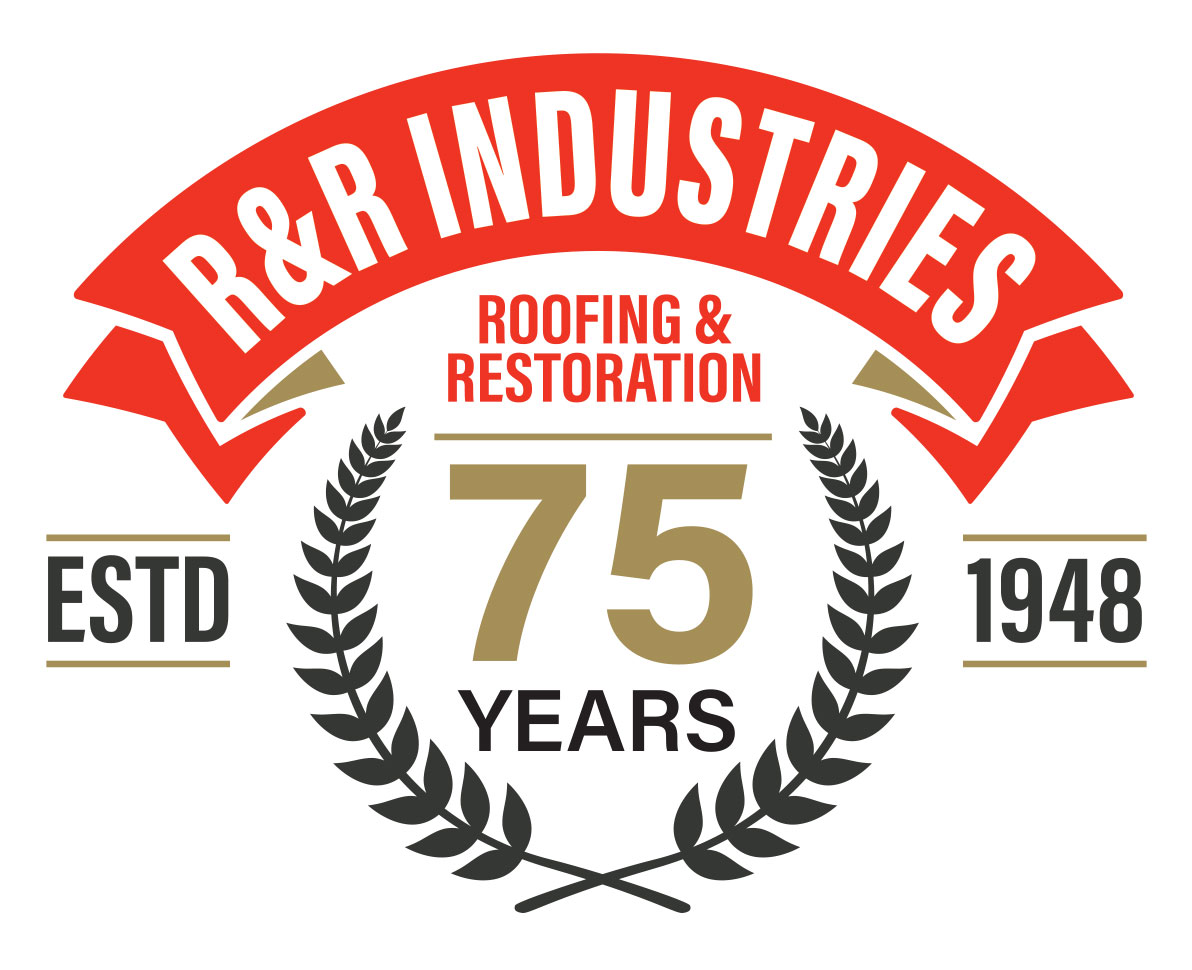 R&R Industries, Inc

Established 1948
Headquarters in Holly Hill
Veteran Owned
Roof Maintenance 
Roof Repairs
Roof Replacements
Renovations
24 Hour Emergency Services
Building Repairs
Insurance Claim Consulting
Post/Pre Storm-Damage Assessments
Gutter Replacement/Repair
Interior Repairs/Renovations
Pressure Washing & Cleaning



	
John Carr Vice President of R&R Industries, a commercial contractor headquartered in central Florida since 1948. 

Widely recognized for his restoration expertise, Carr brings many years of experience, having worked on major projects throughout the state including Hurricanes Matthew, Irma and Michael to name a few.

John assists his clients by managing the insurance claim process and putting together a team of experts to ensure that your property is restored properly and receive what is rightfully owed to them by the insurance company.

 A HAAG Certified Inspector John possess the resources to assess your property or damaged Property effectively and with confidence.
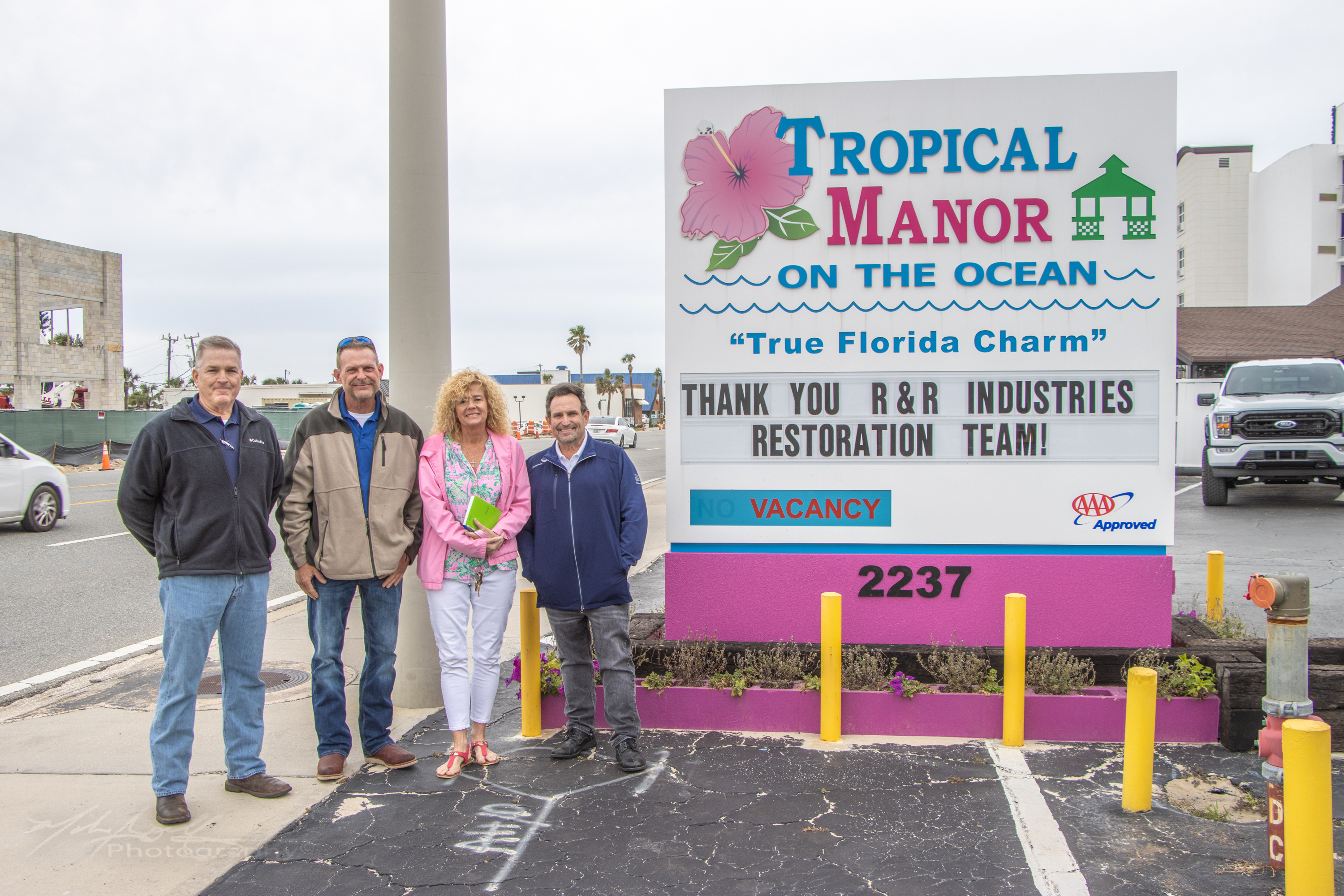 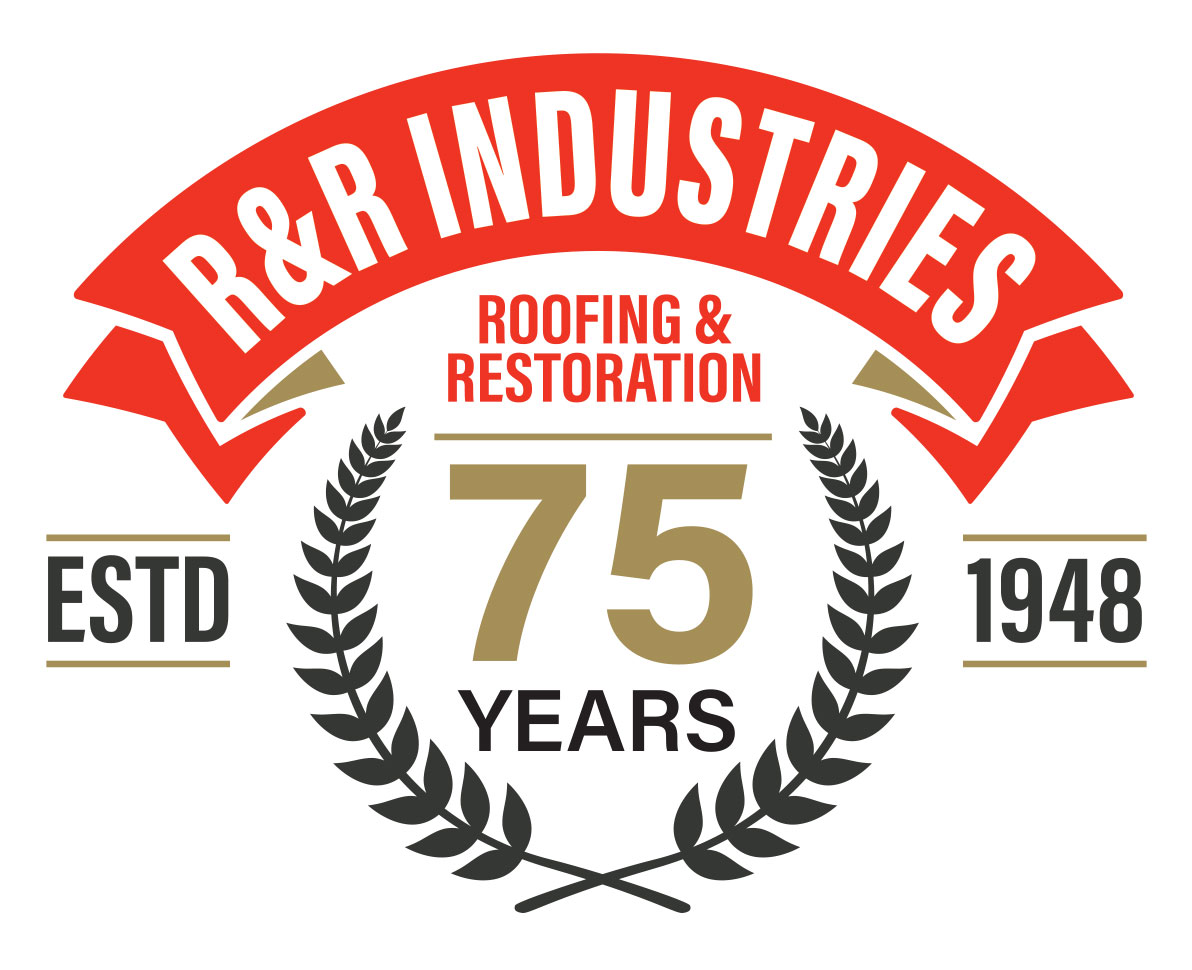 A Look Back at 2022 



Are You Ready for 2023
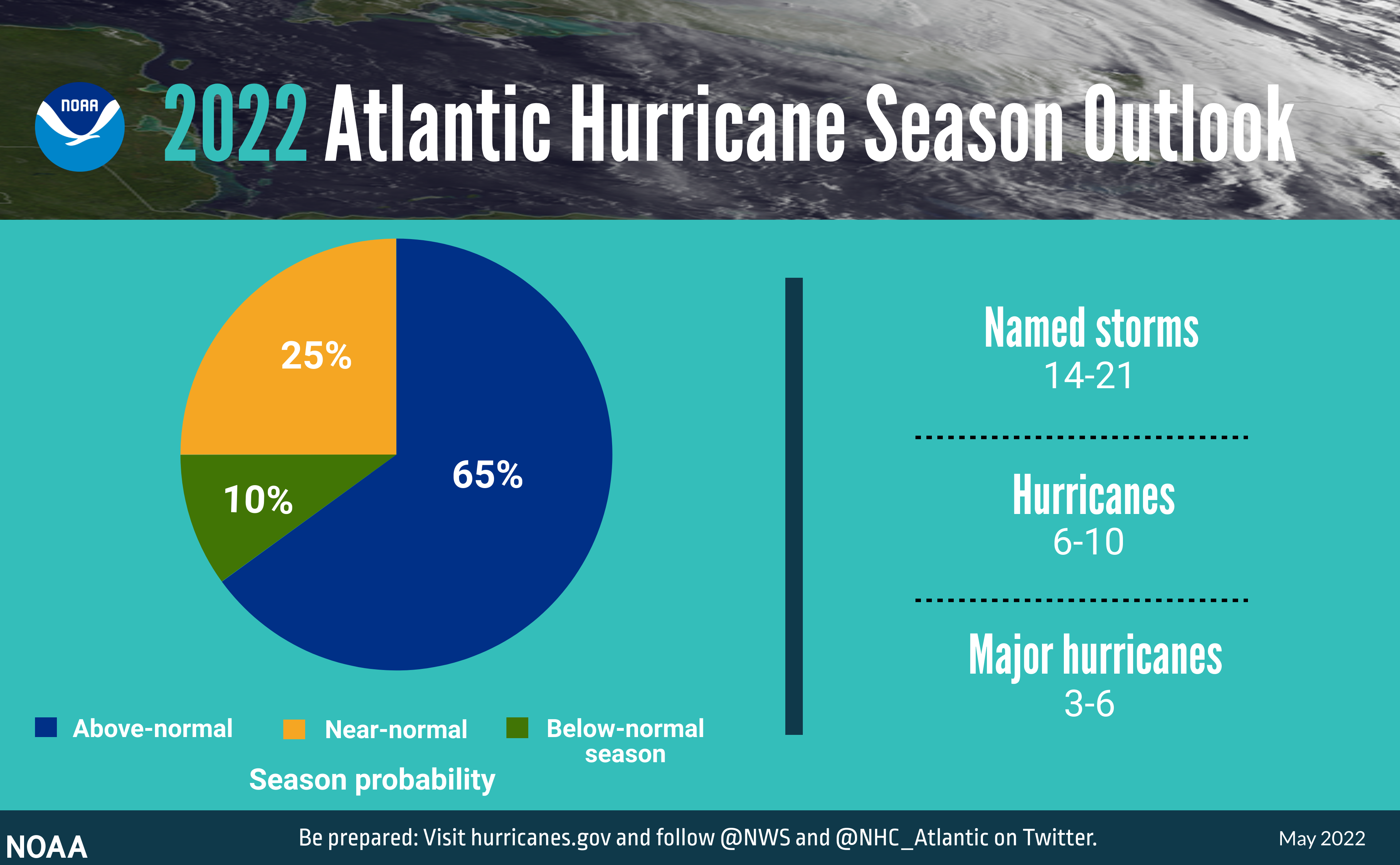 [Speaker Notes: Quick review and update with new information for 2021]
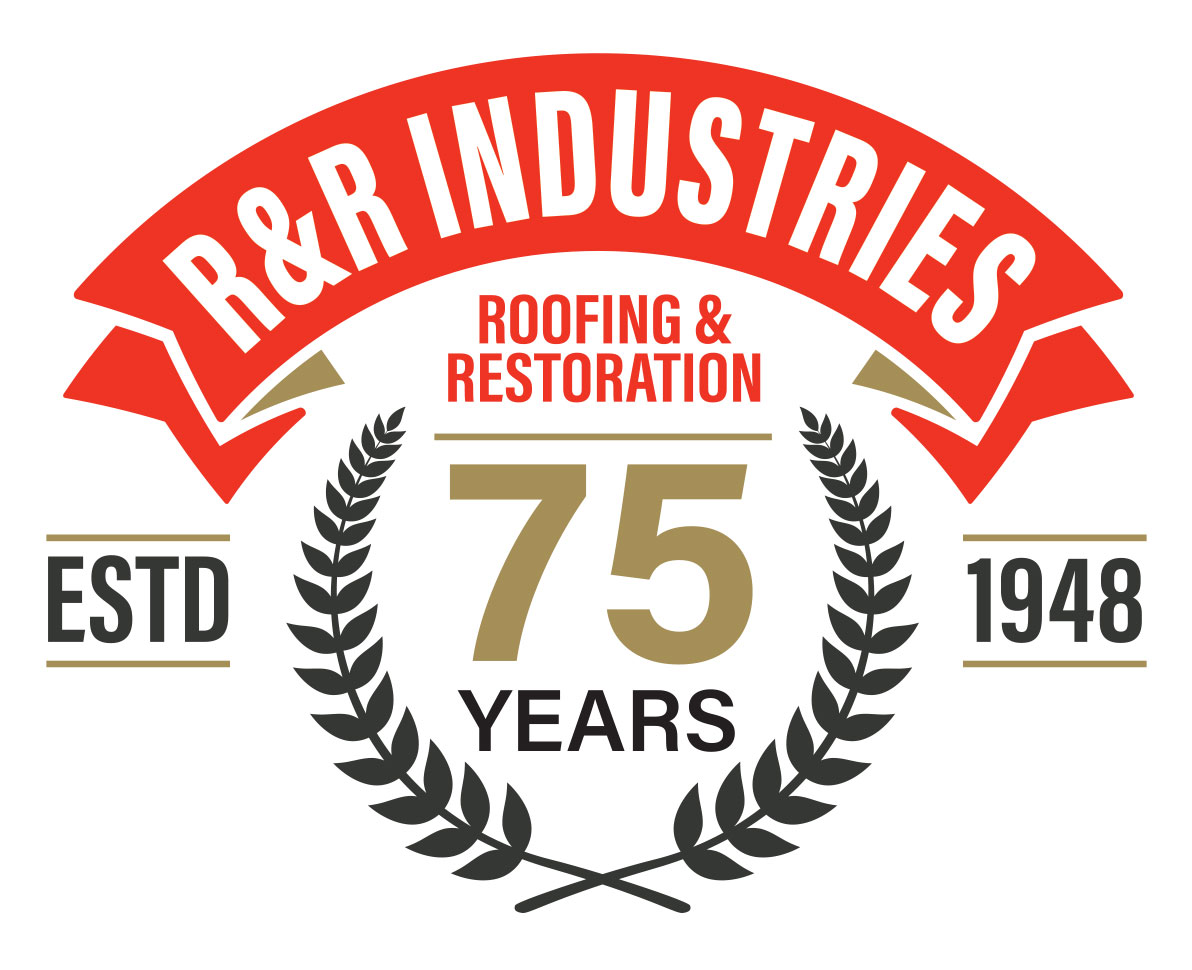 2022 Hurricane Season
Total Storms 14 – Forecasted - 14-21

Hurricanes 8 – Forecasted – 6-10

Major Hurricane 2 – Forecasted – 3-6
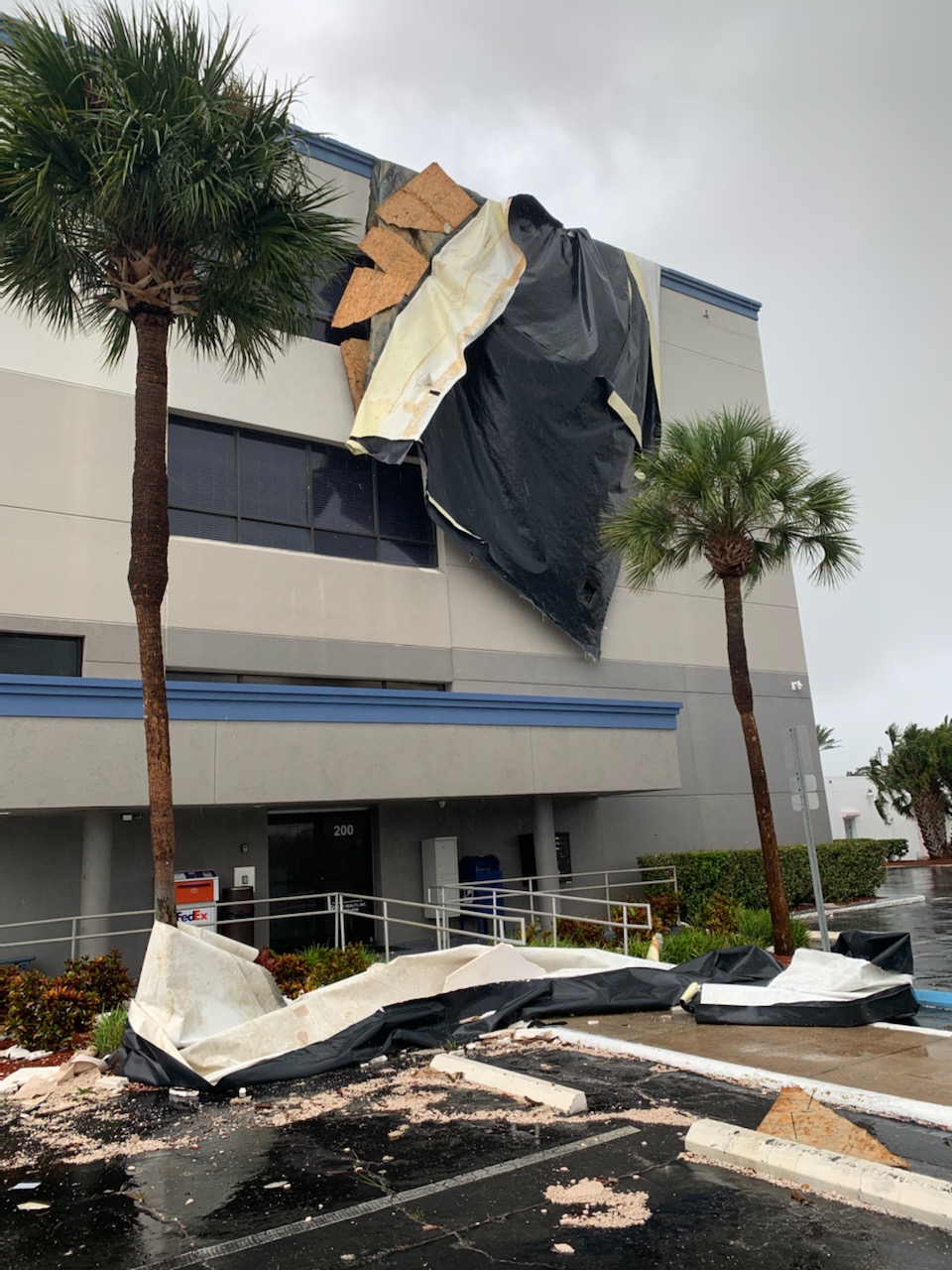 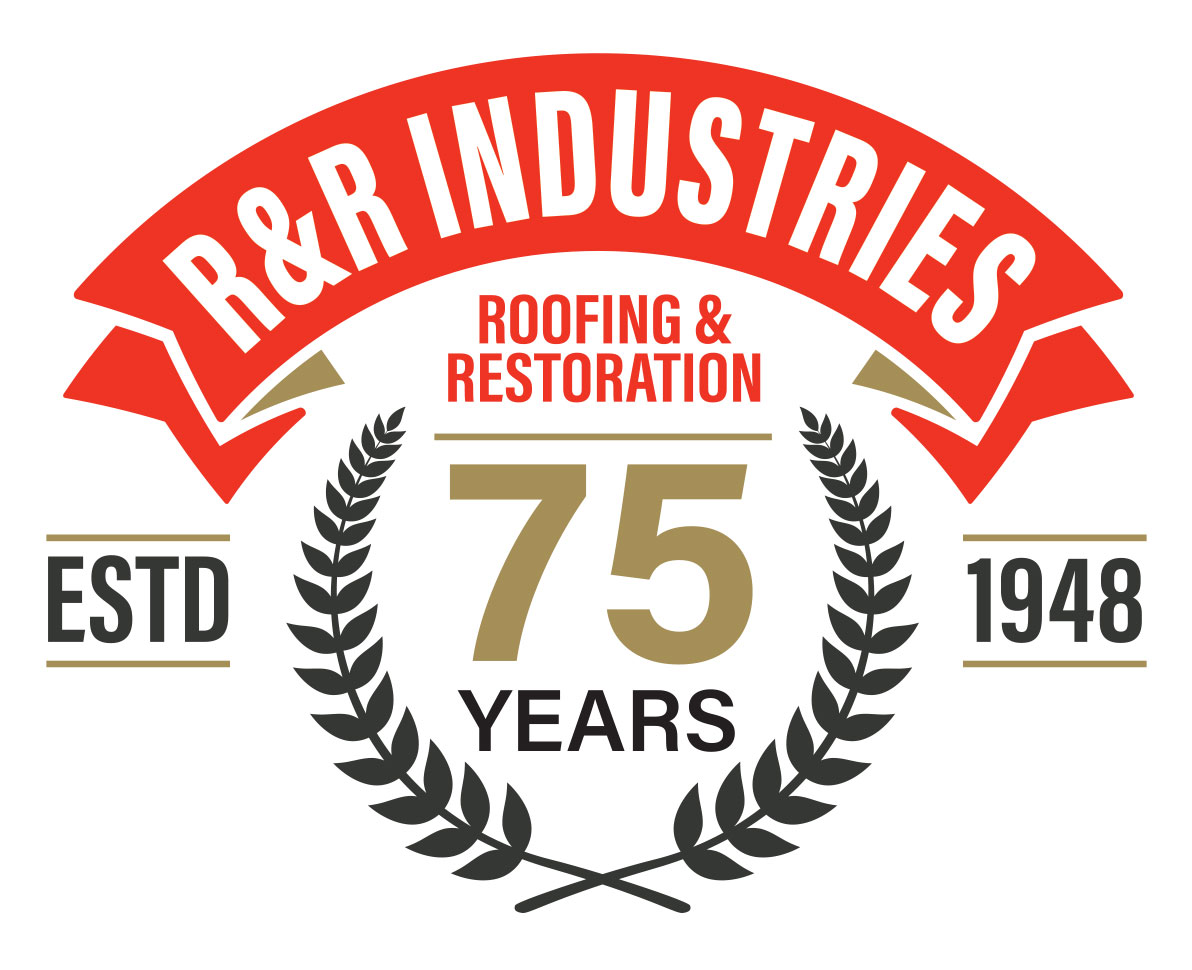 2022 Hurricane Season
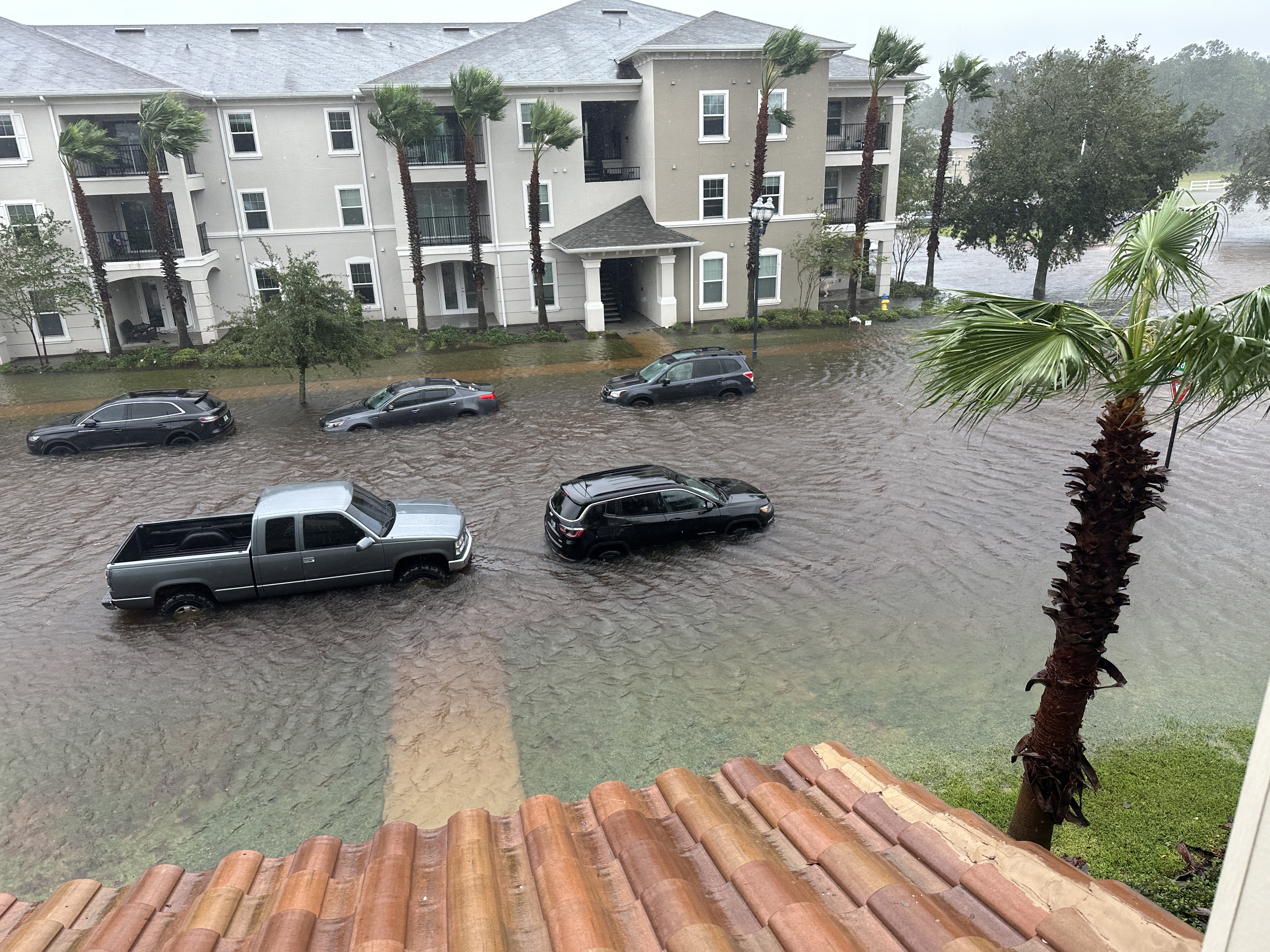 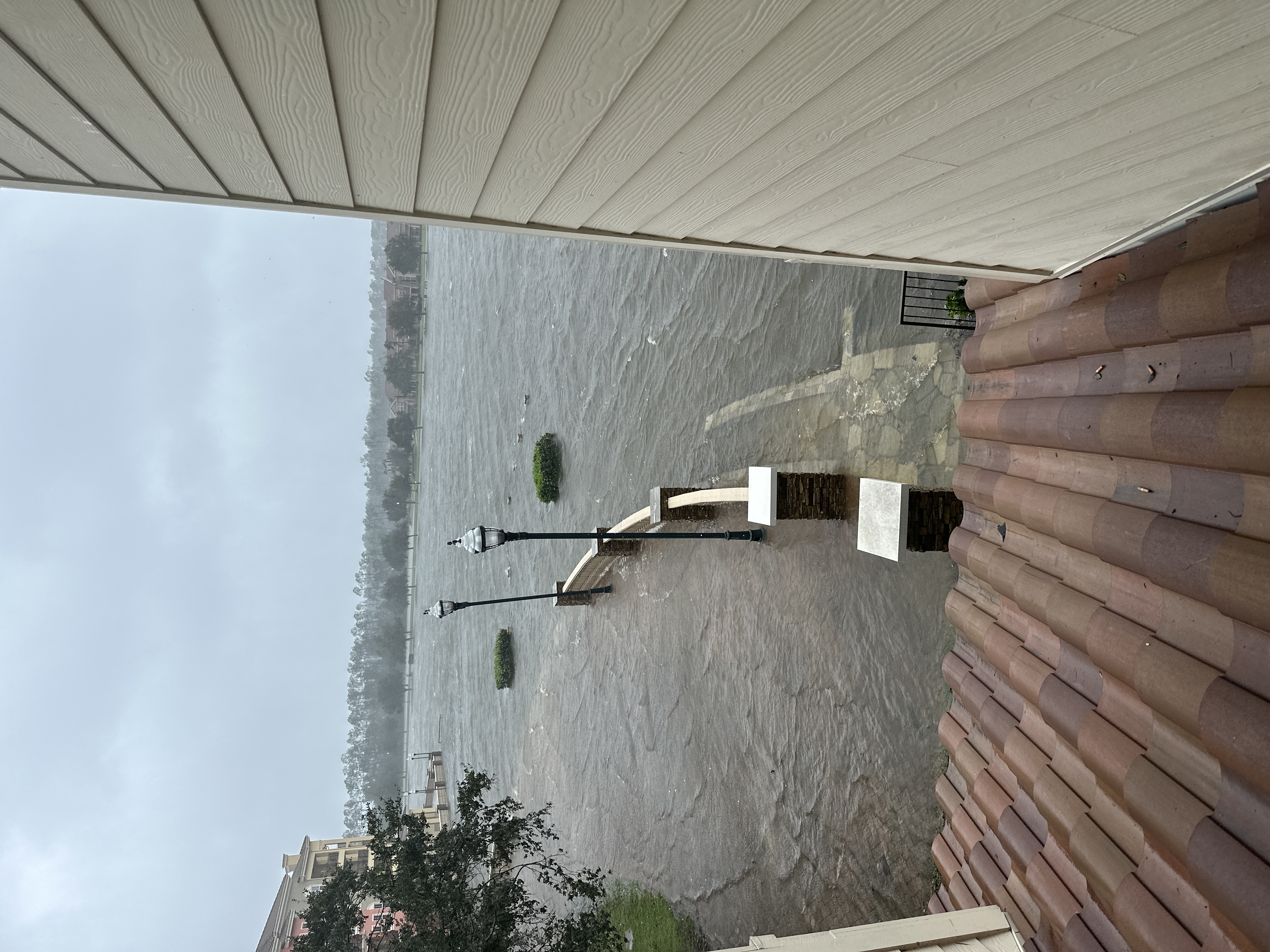 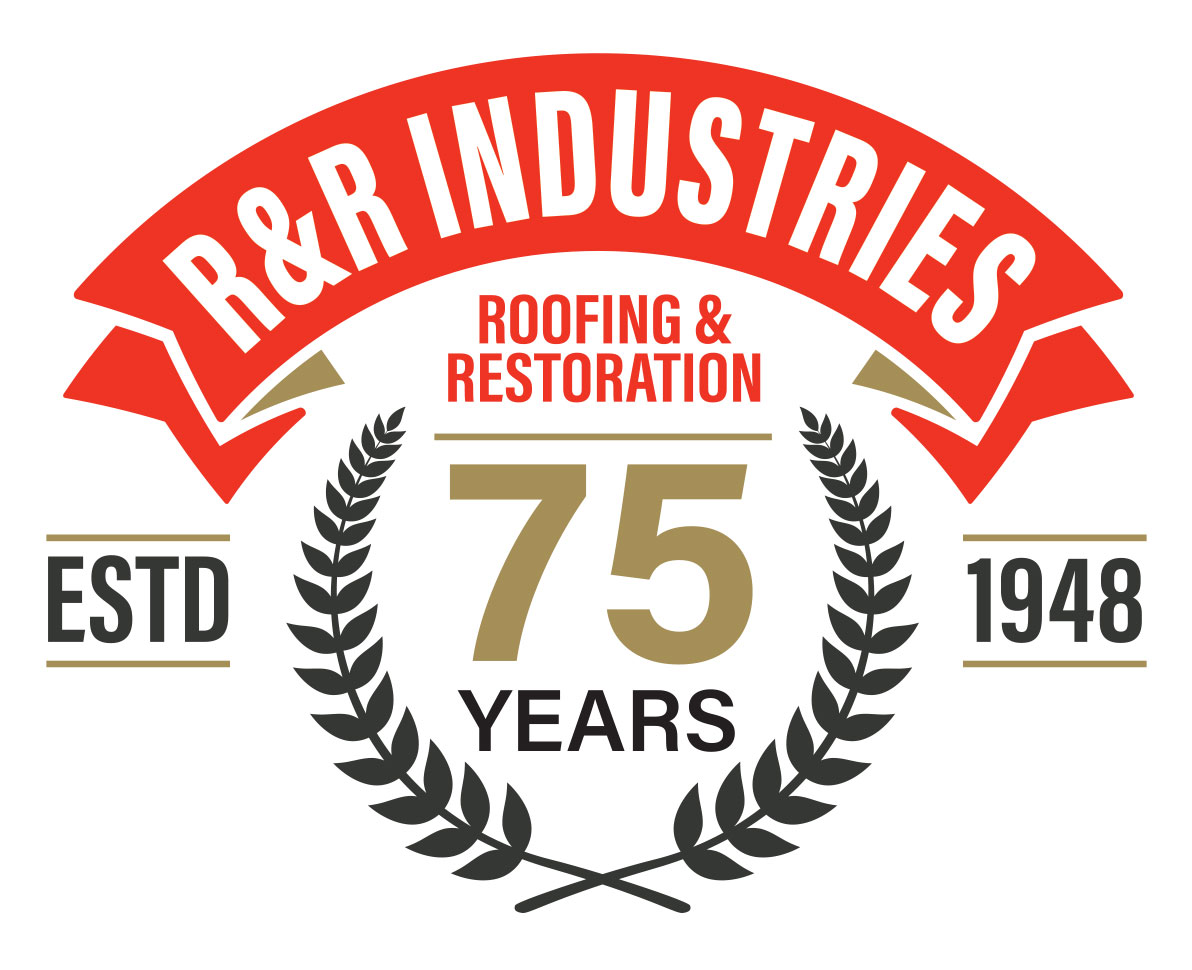 2022 Hurricane Season
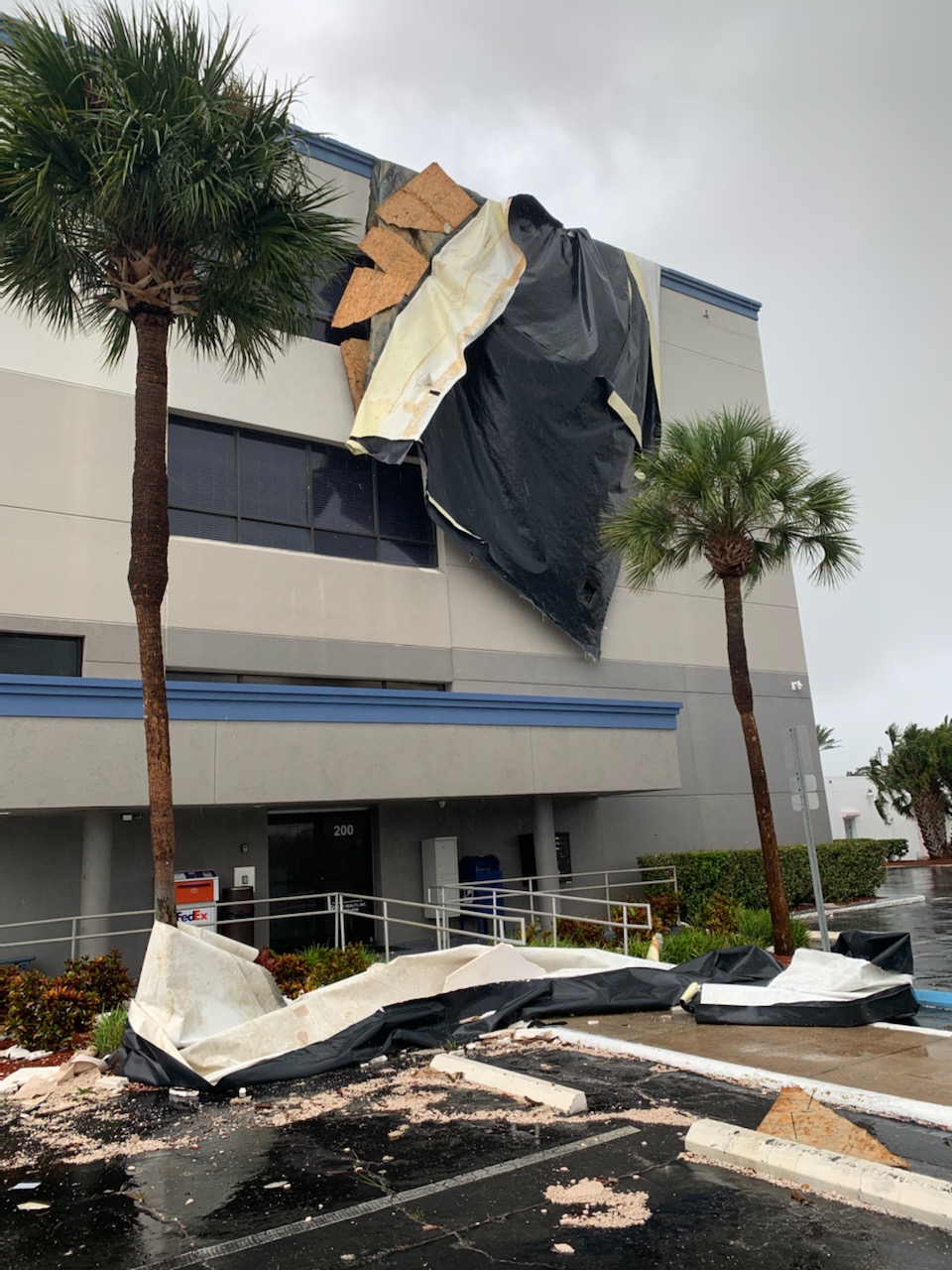 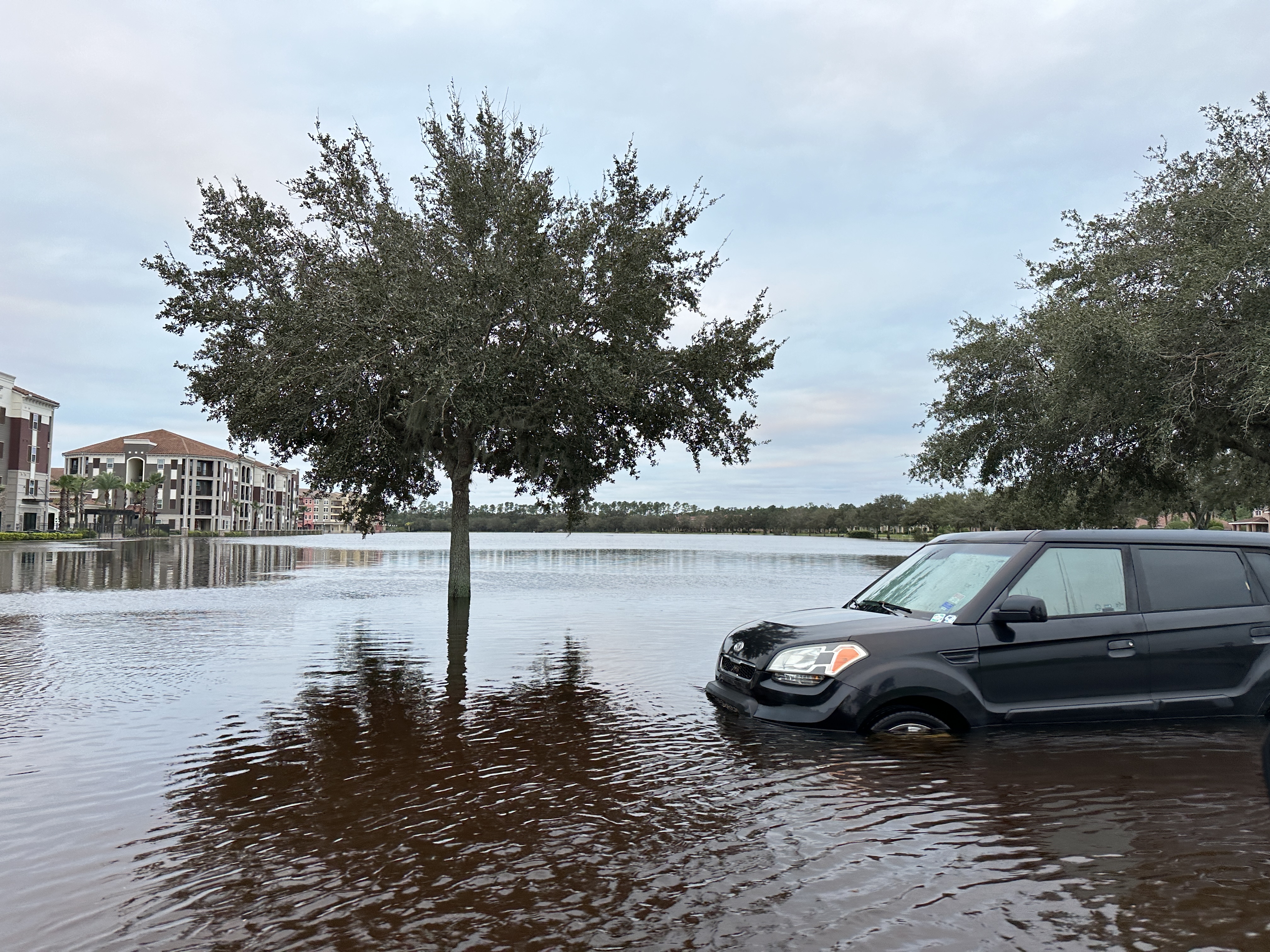 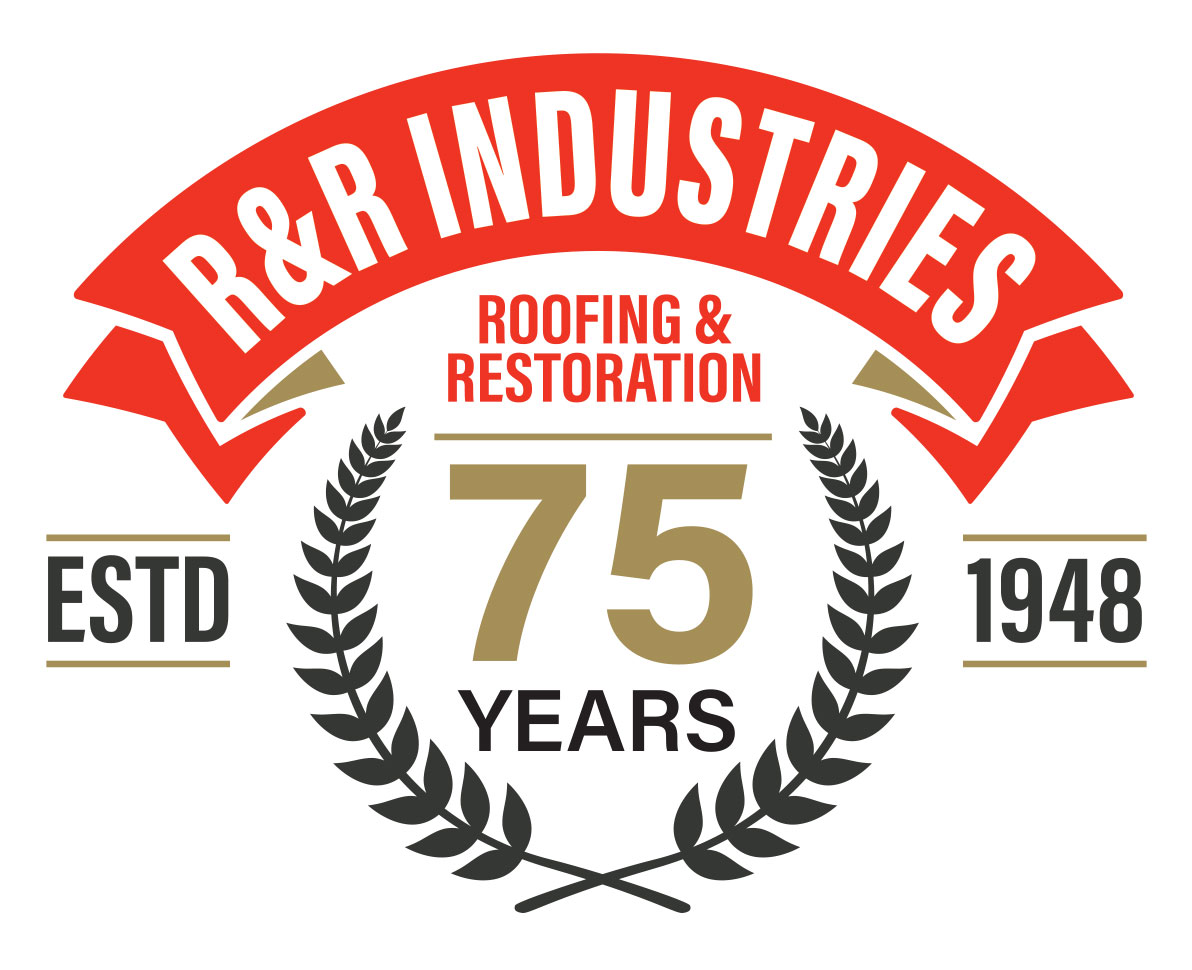 2022 Hurricane Season
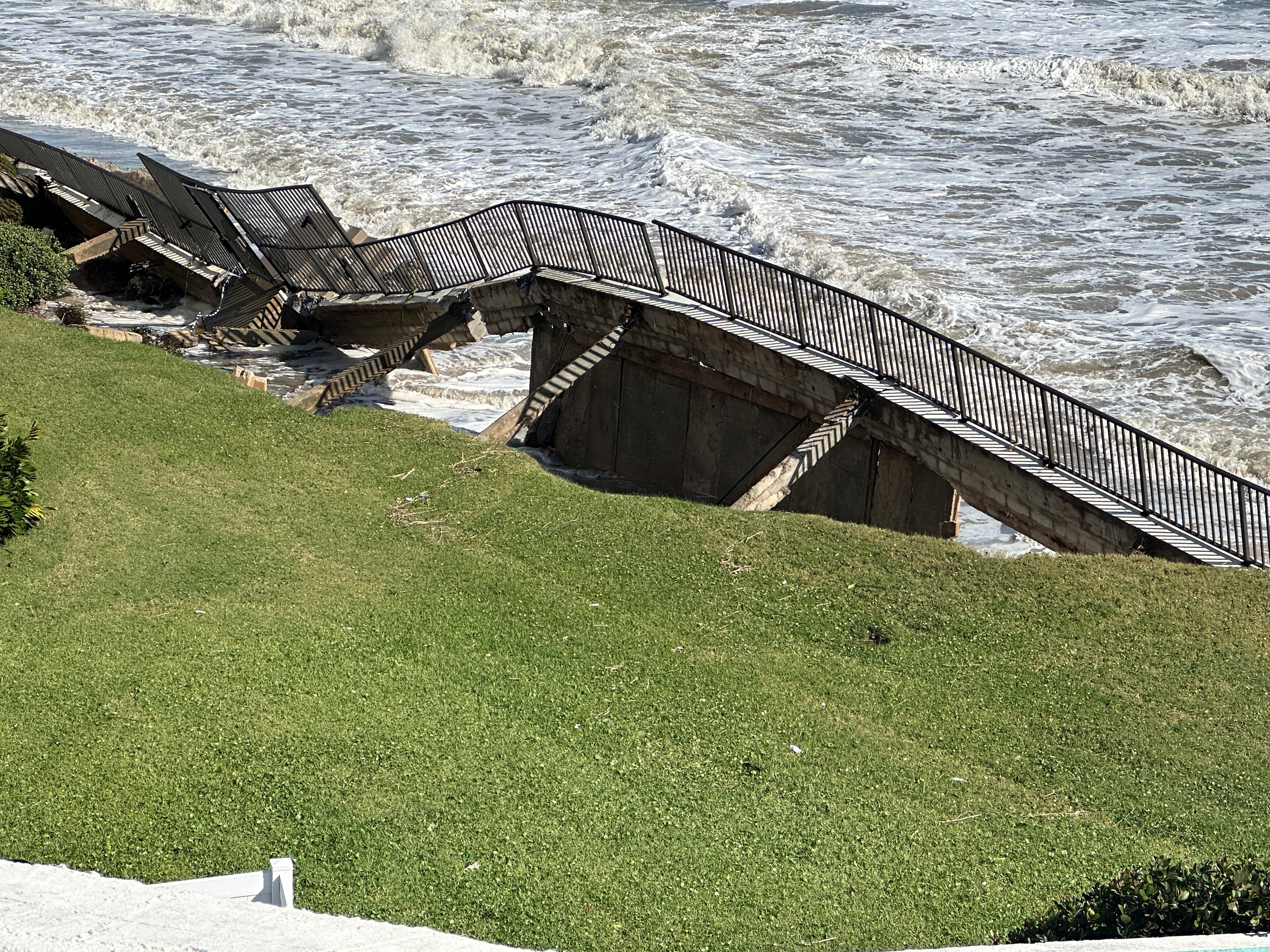 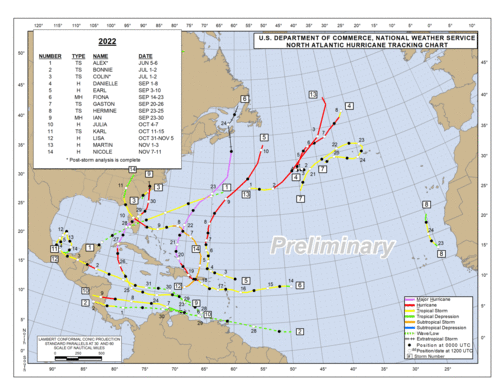 [Speaker Notes: Quick review and update with new information for 2021]
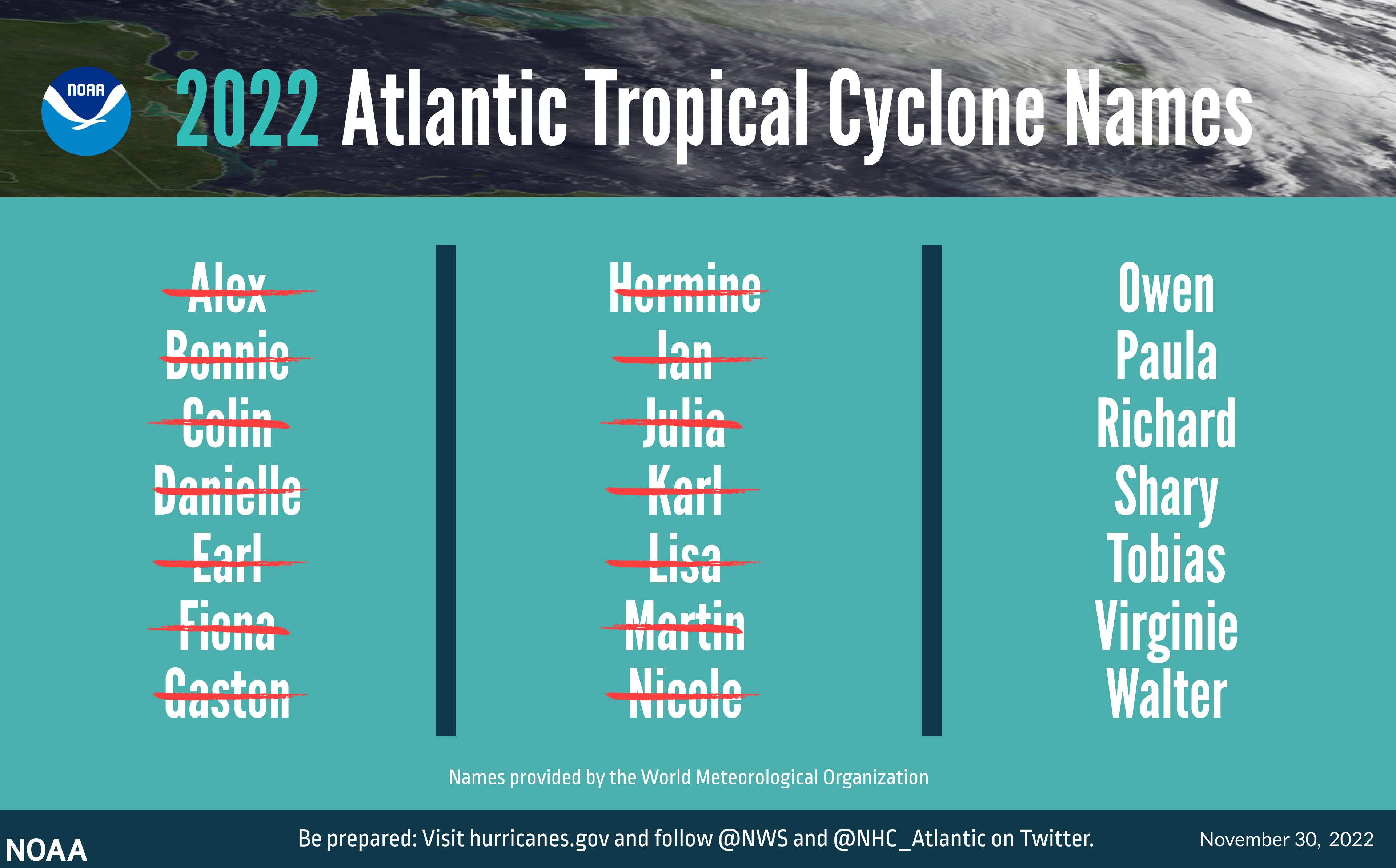 [Speaker Notes: Quick review and update with new information for 2021]
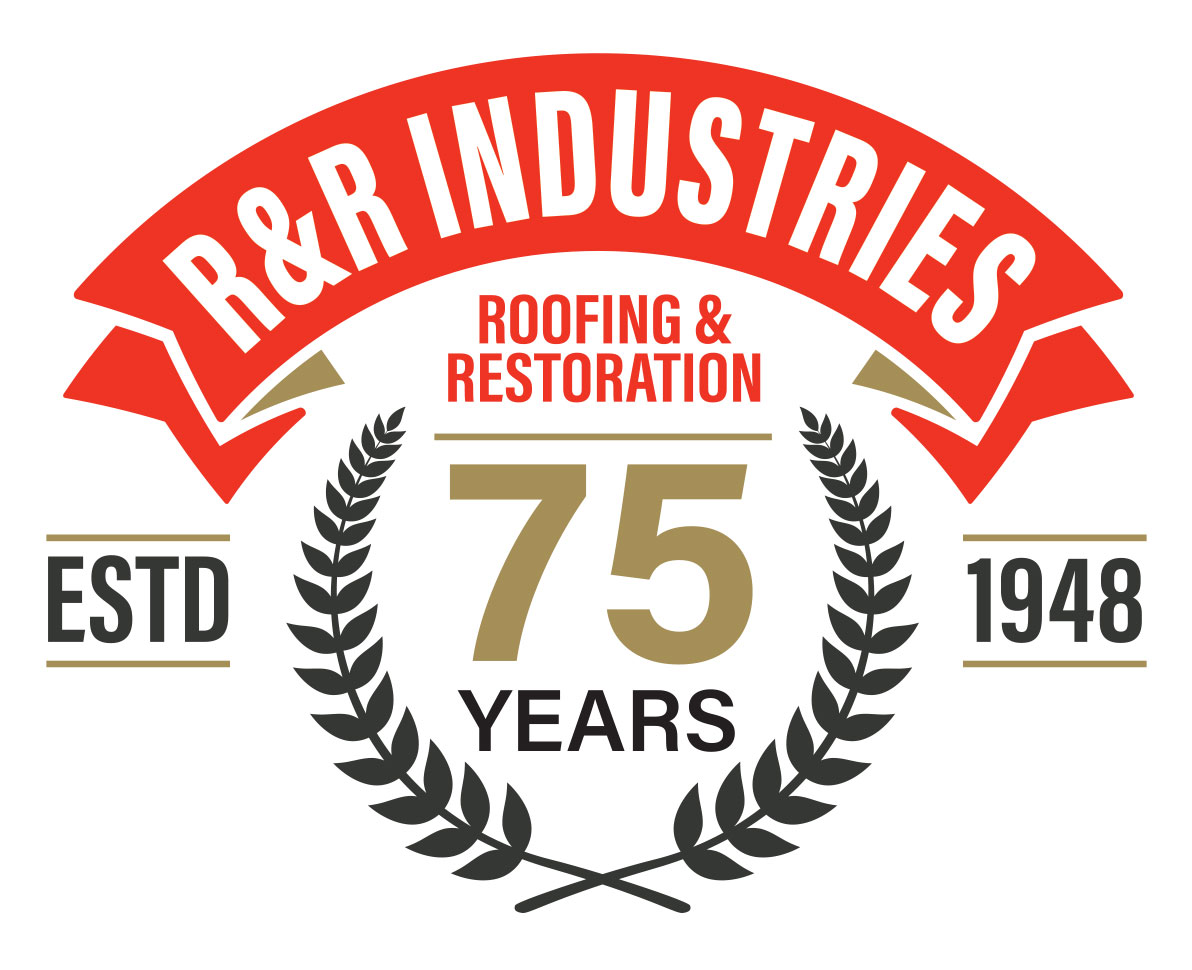 2023  Forecasted Hurricane Outlook
Named Storms - 14-18 
Hurricanes – 7- 9
Major Hurricane 2 – 4

Official Forecast Comes in Mid May
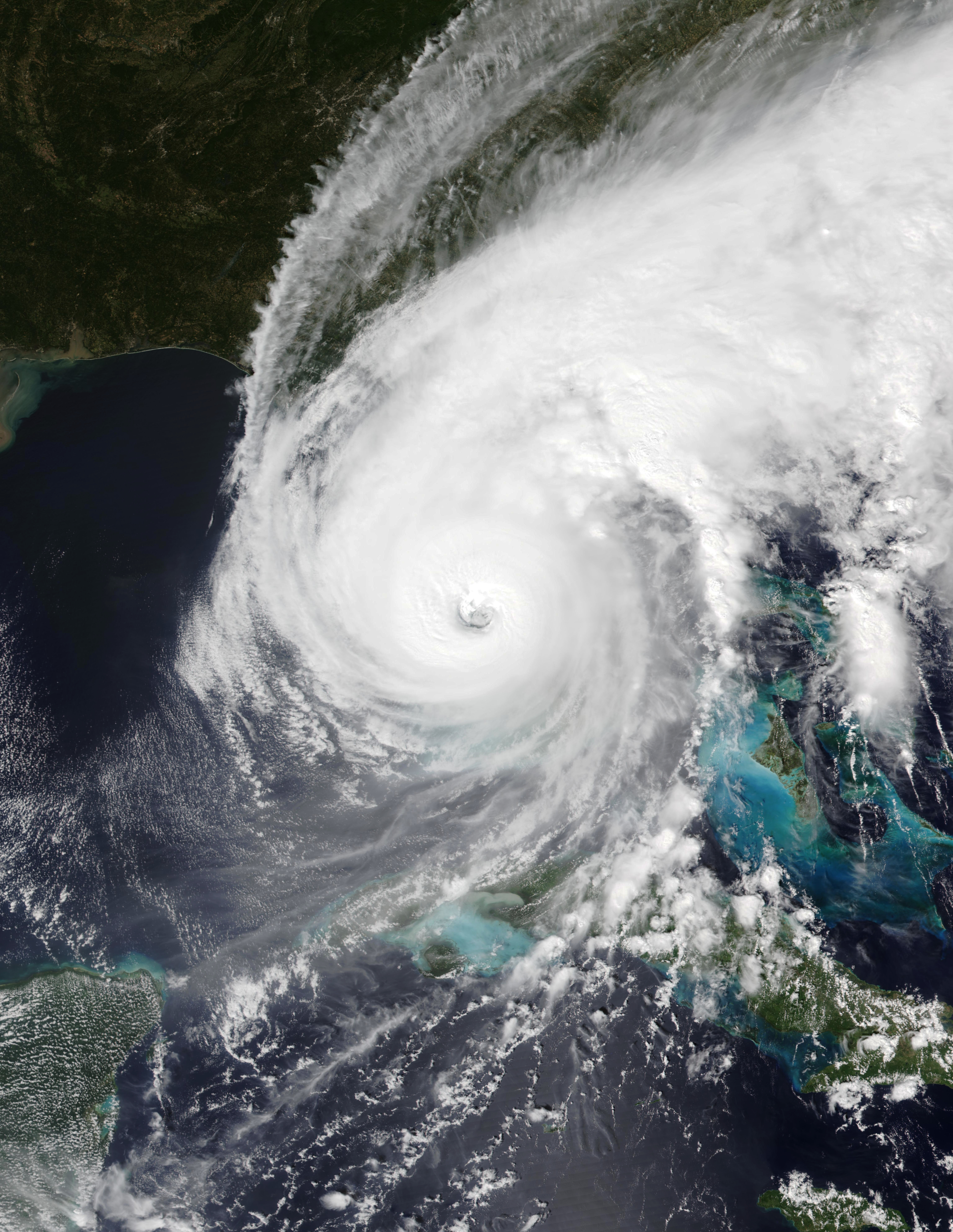 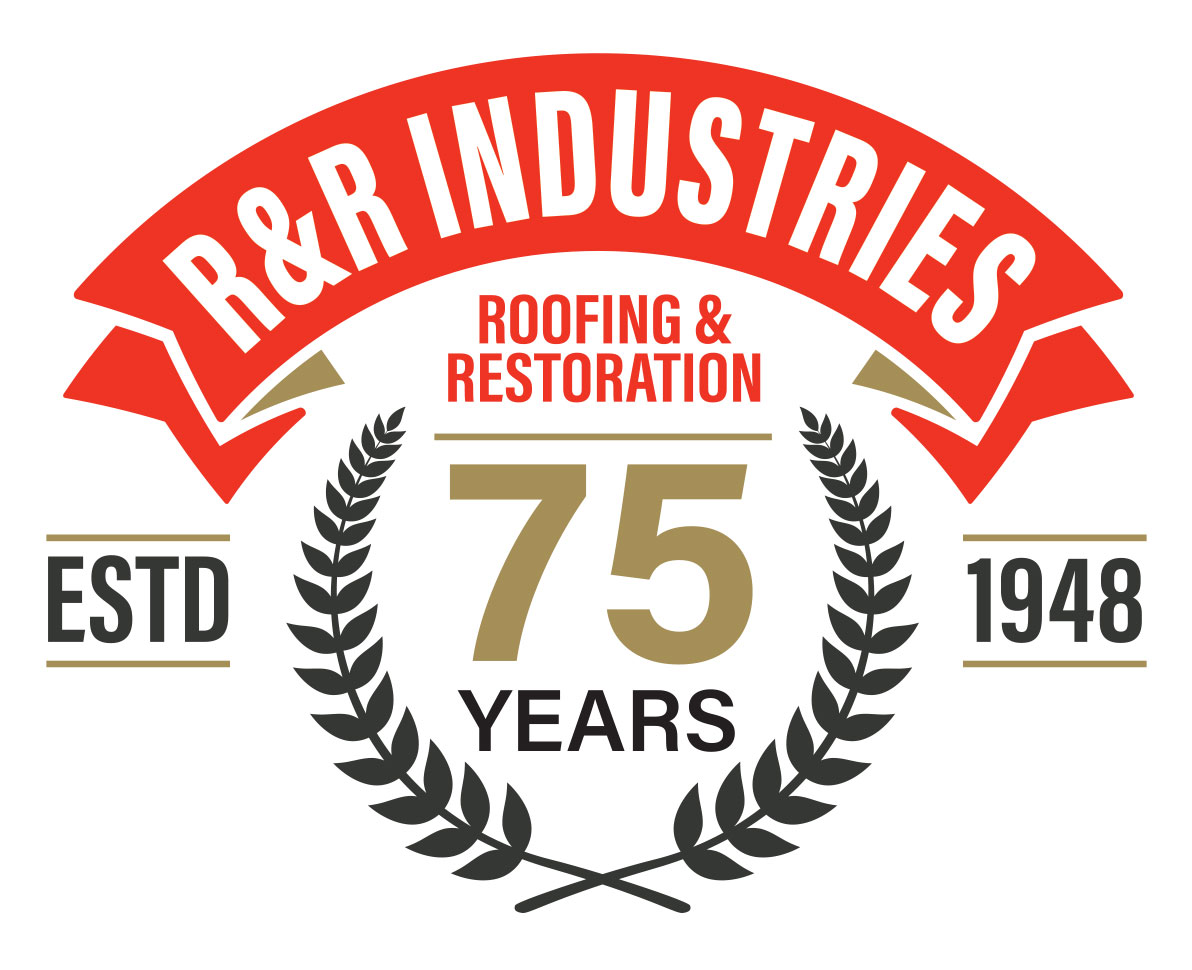 Hurricane Hazards
Extreme Winds

Storm Surge

Inland Flooding

Tornadoes 

Post Storm Injuries

				The flight deck of NOAA Lockhead WP-3D Orion N42RF Photo Courtesy of NOAA
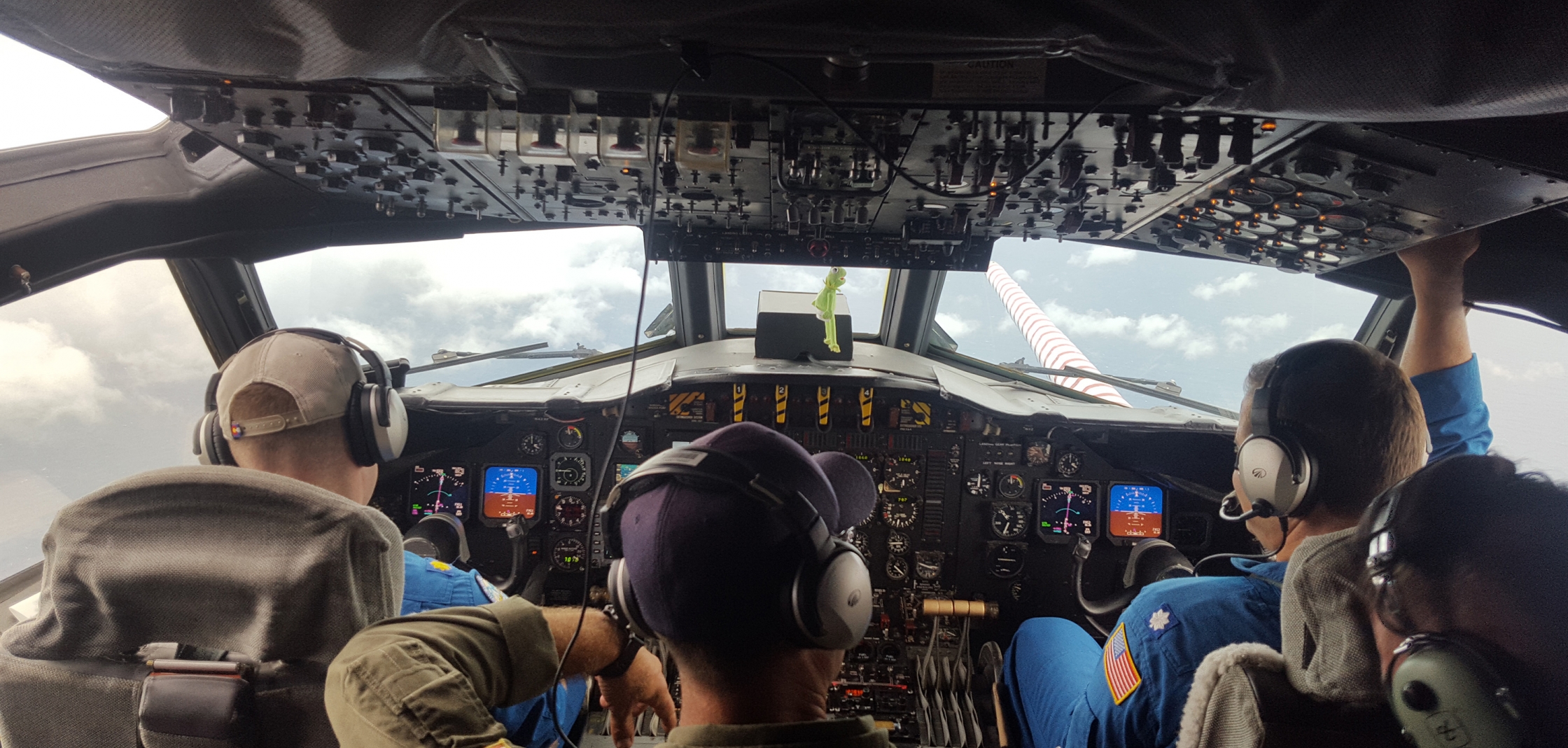 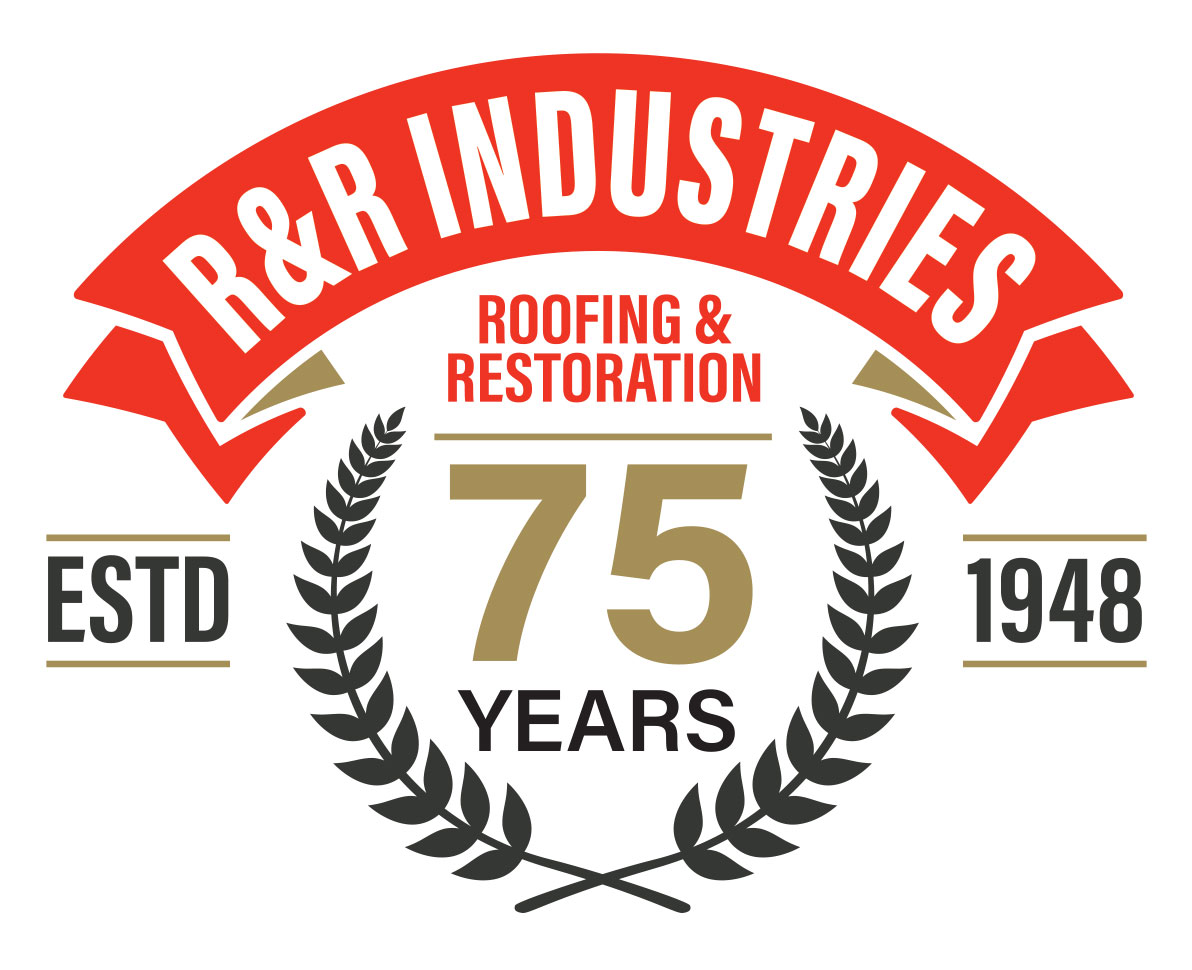 Be Ready! Before a Storm Strikes
Know your risk! Find out if you are in a flood zones etc. Make sure to know evacuation plans and routes.

Insurance Policy Review and Check Up

Pre-Storm Property Assessment

Flood zones and how they impact you

Develop an association emergency plan and possibly name an emergency coordinator – including evacuation plan

Secure your property 

Pre-Storm Emergency Repair Contracts and/or Contacts

Have all your supplies ready 3 days prior to storm
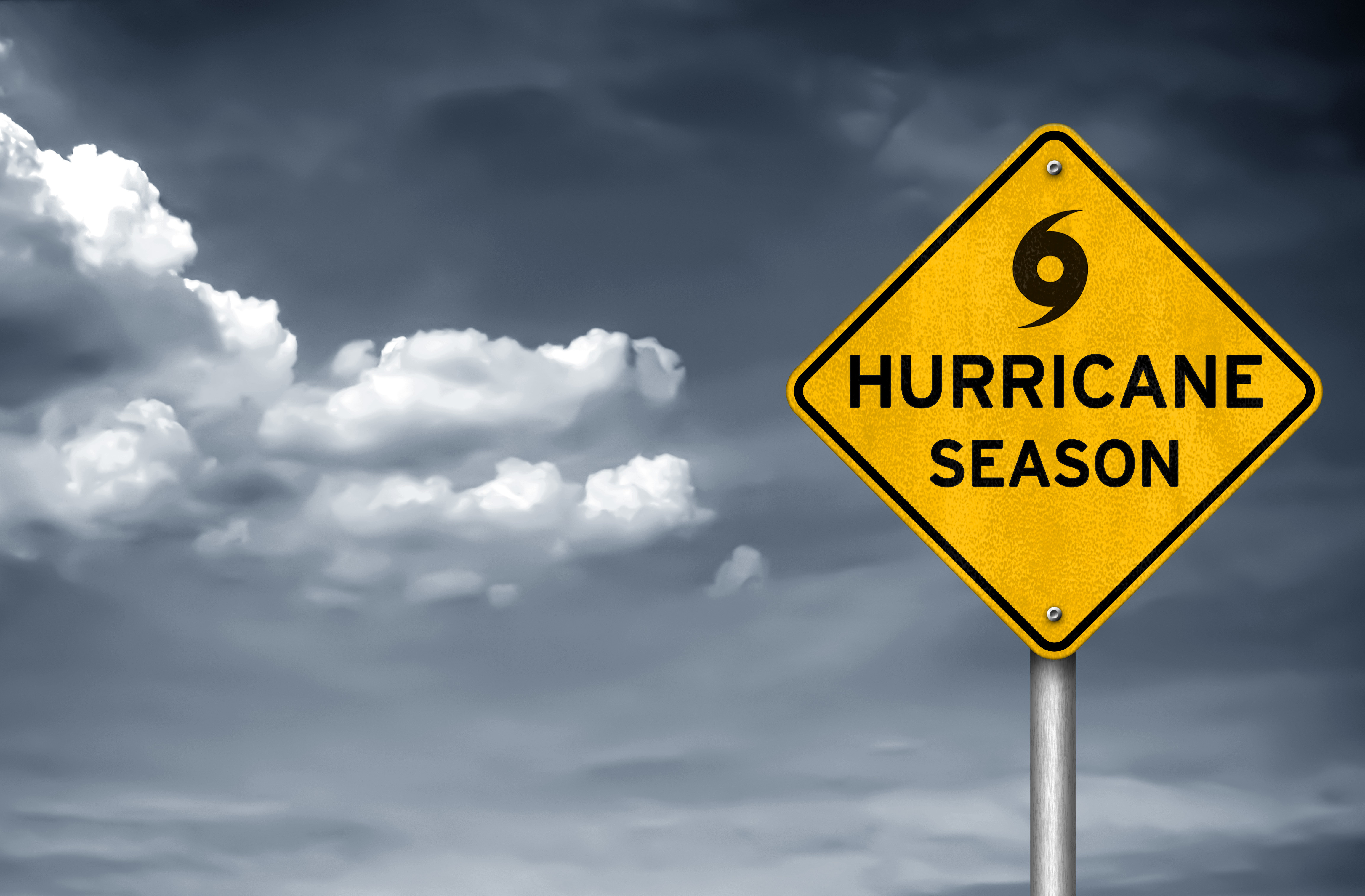 [Speaker Notes: Review each line and go into detail of how to achieve these.]
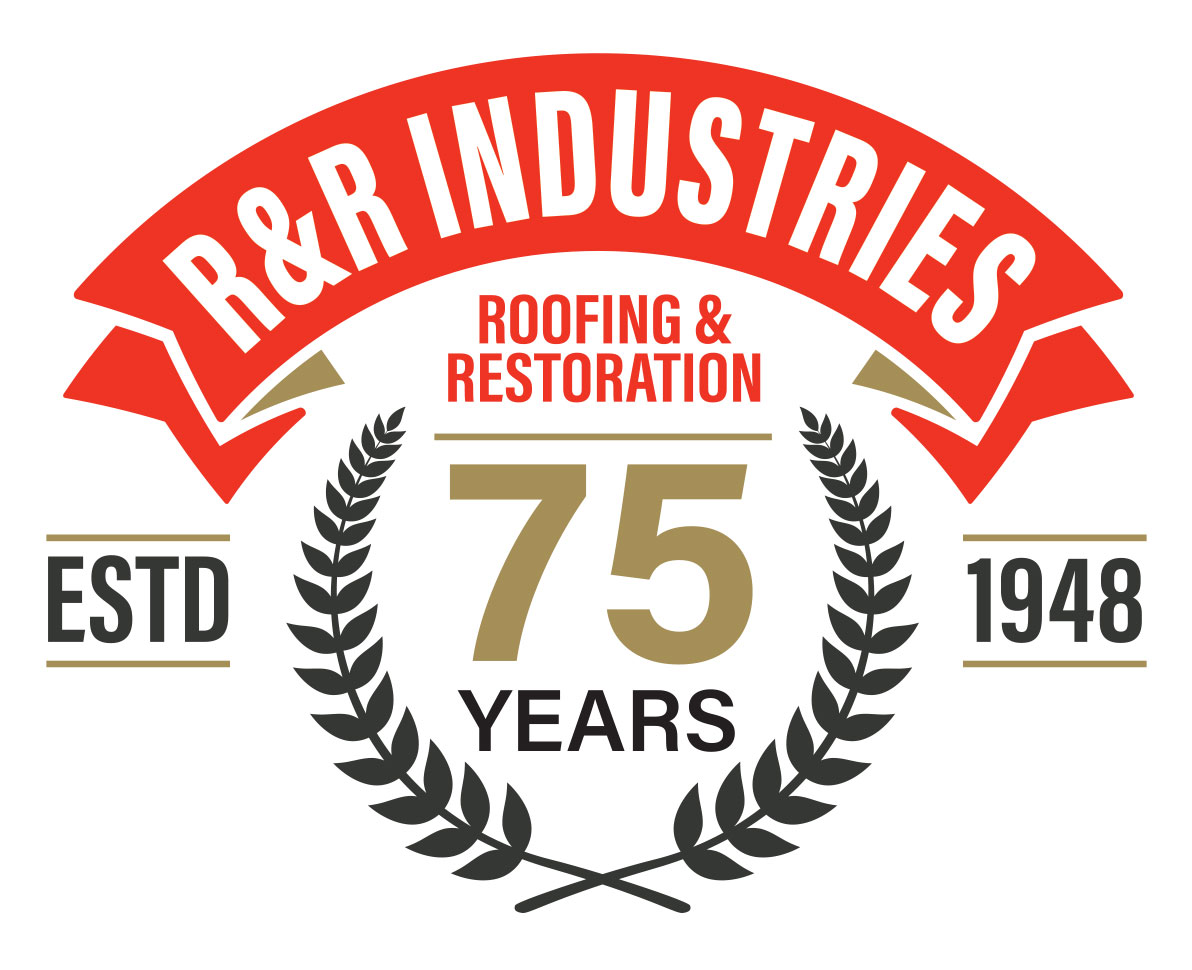 Be Ready! During the Storm
Stay informed by listening to authorities and make sure you are aware of developing events.

Stay indoors and remember during hurricanes the eye of the storm may come across your location and the seemingly safe conditions may tempt you to venture outside. Be careful!

Have battery operated radio and lights. 

Evacuate if you are in an evacuation zone
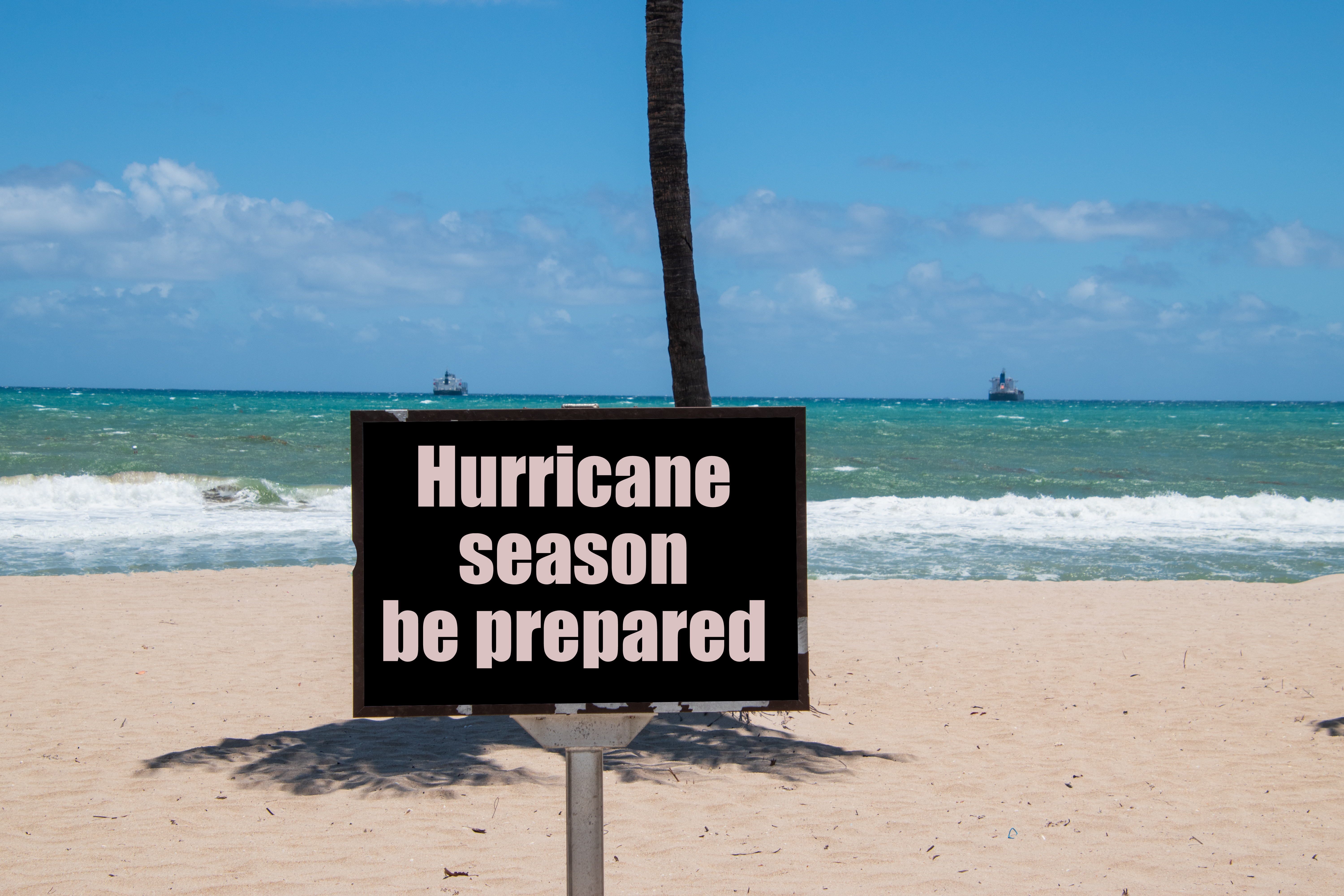 [Speaker Notes: Review each line and go into detail of how to achieve these]
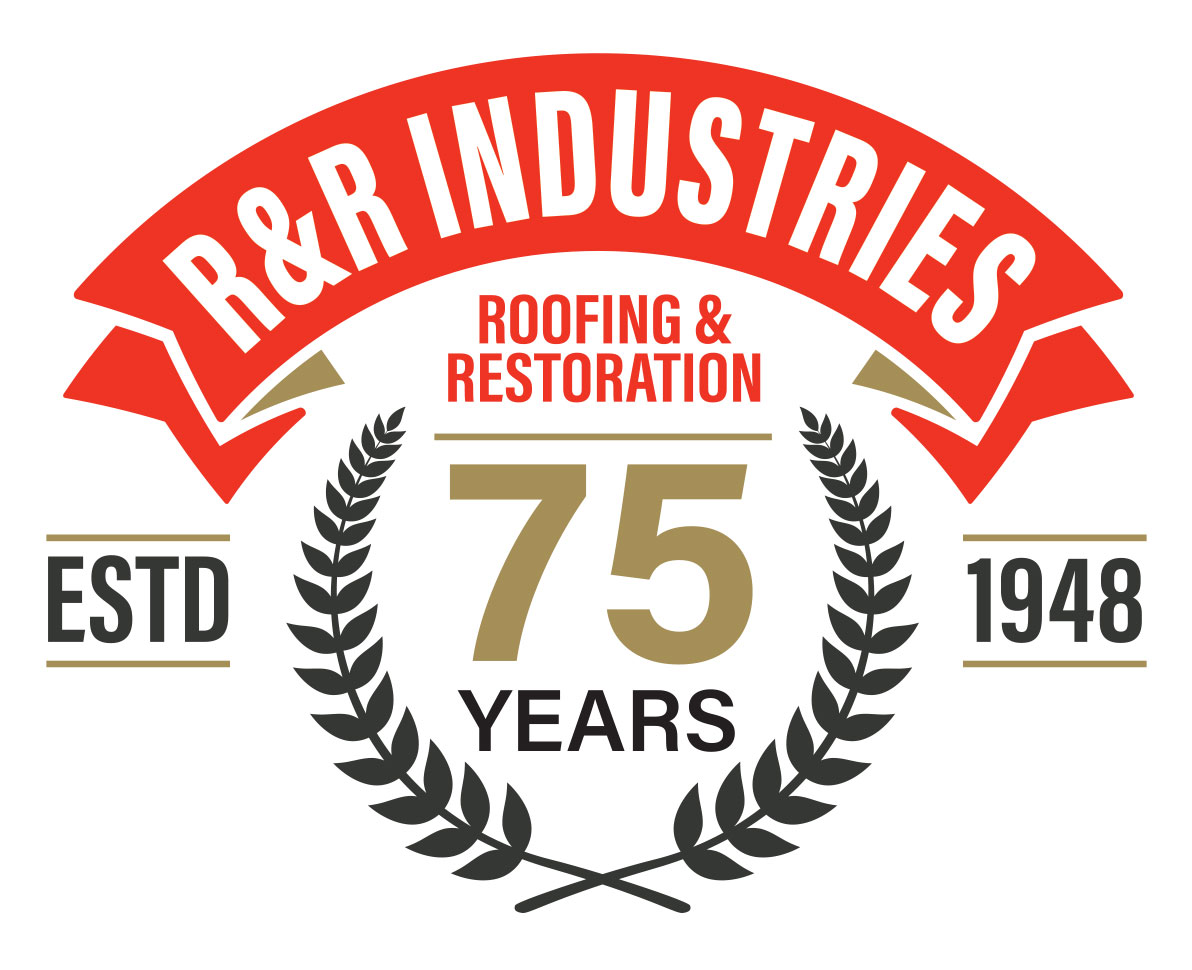 Be Ready! After the Storm
Stay informed by listening to authorities and make sure you are aware of developing events.

Immediate Dangers:
Flooding
Downed Powerlines
Hanging trees and debris from building 
Displaced wildlife


Contact your contractor for full assessment and any emergency repairs

Notify local emergency management of damages
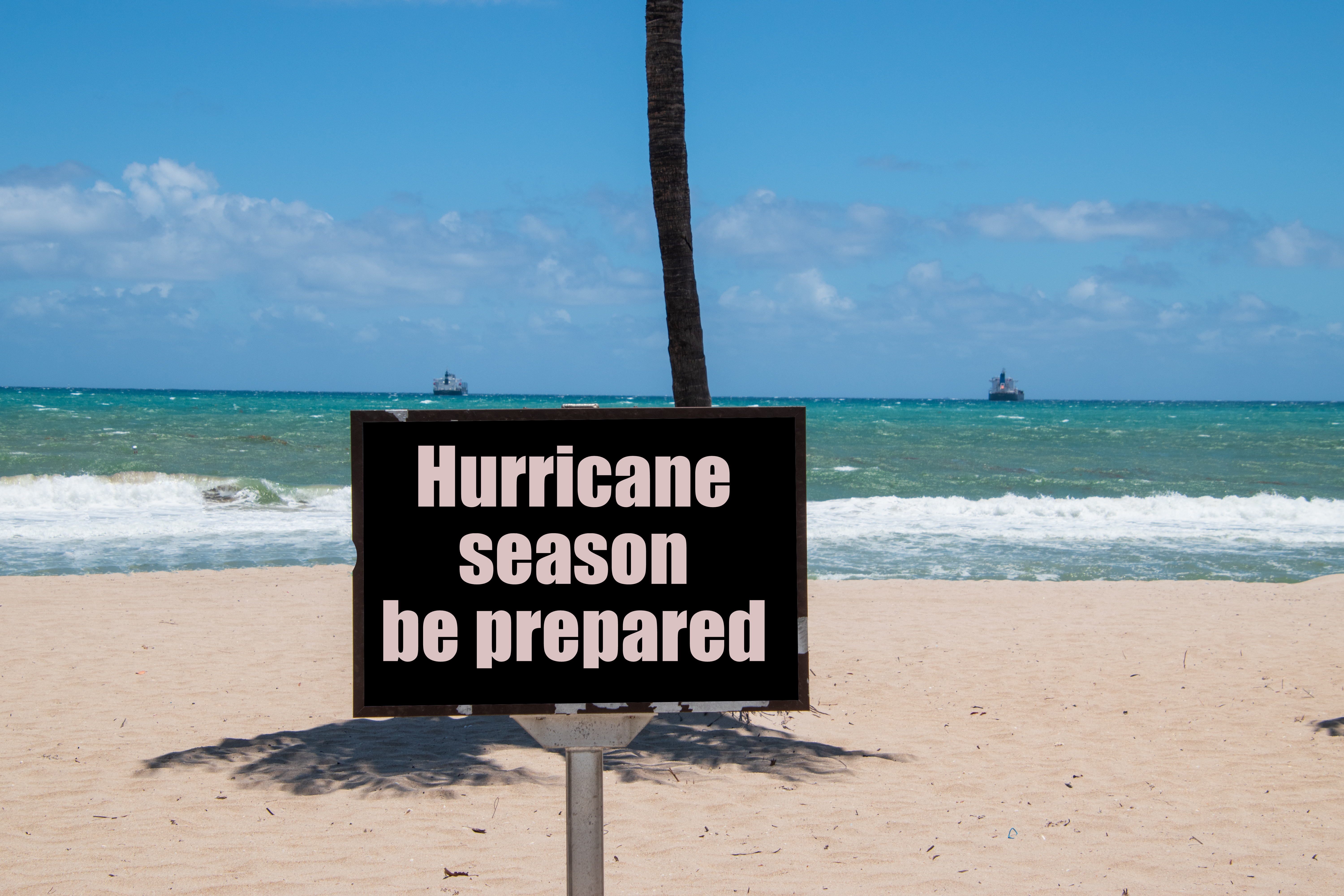 [Speaker Notes: Review each line and go into detail of how to achieve these]
Association Emergency Plan 
Insurance and Emergency Repairs
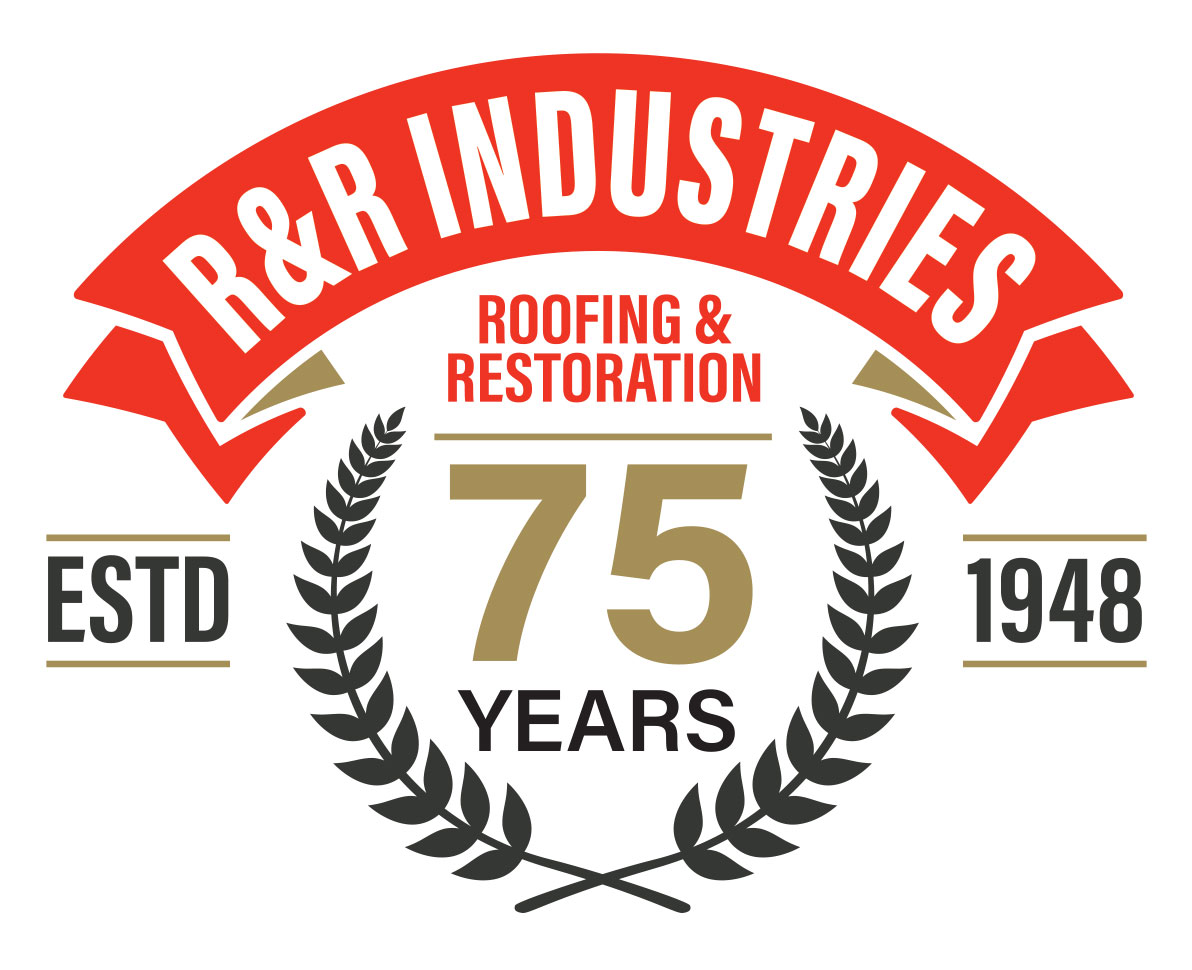 Insurance Policy: Things to consider
Coverages such as other structures, debris clean up, tennis courts etc. 
Law and Ordinance Coverages
Deductibles – know the % and prepare
Exclusions – Identify these prior to storm season

Funding:
Have deductible in reserves
Know exclusions of policy and have funding for repairs
Have emergency/temporary repair fund
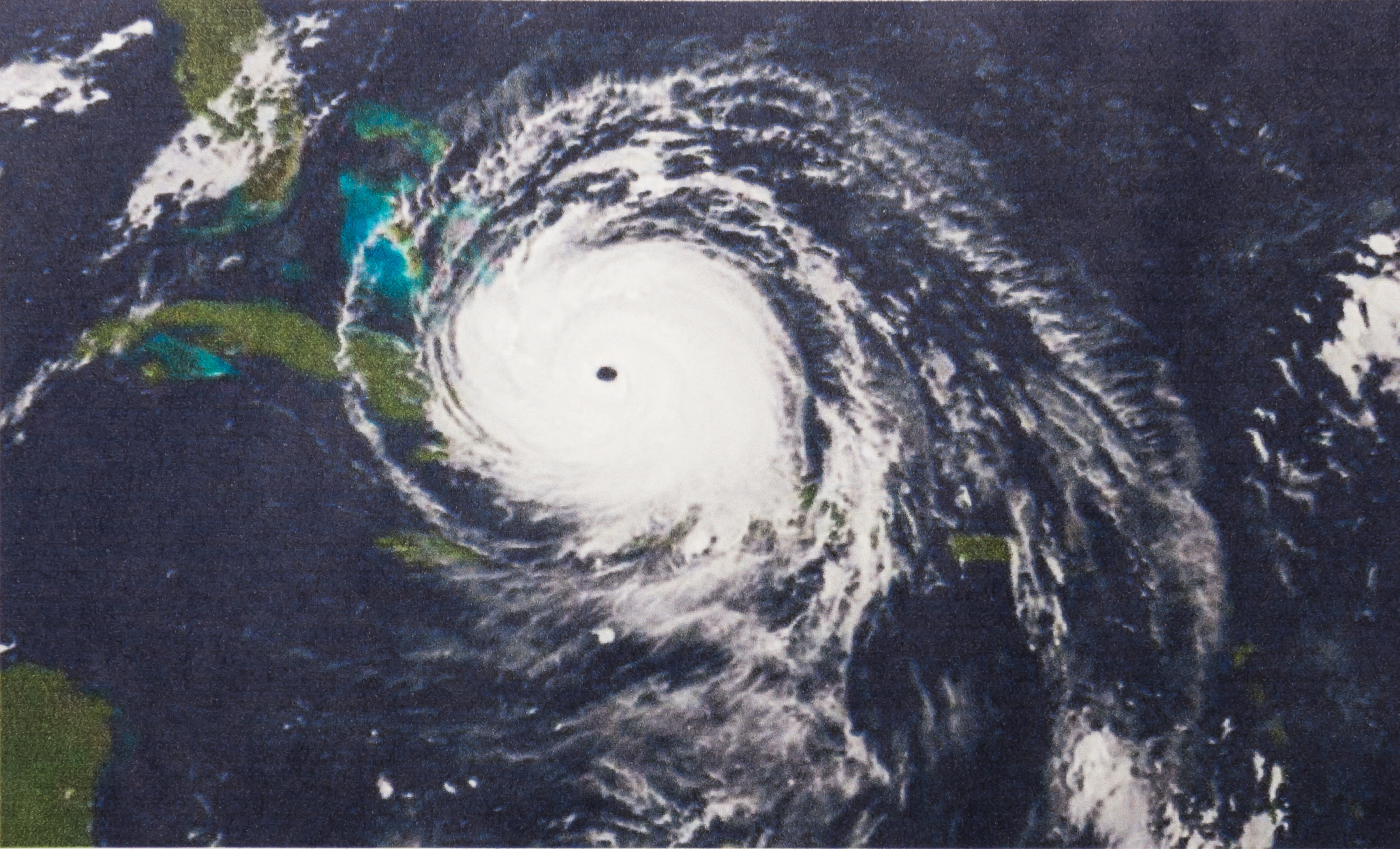 [Speaker Notes: Review bullets]
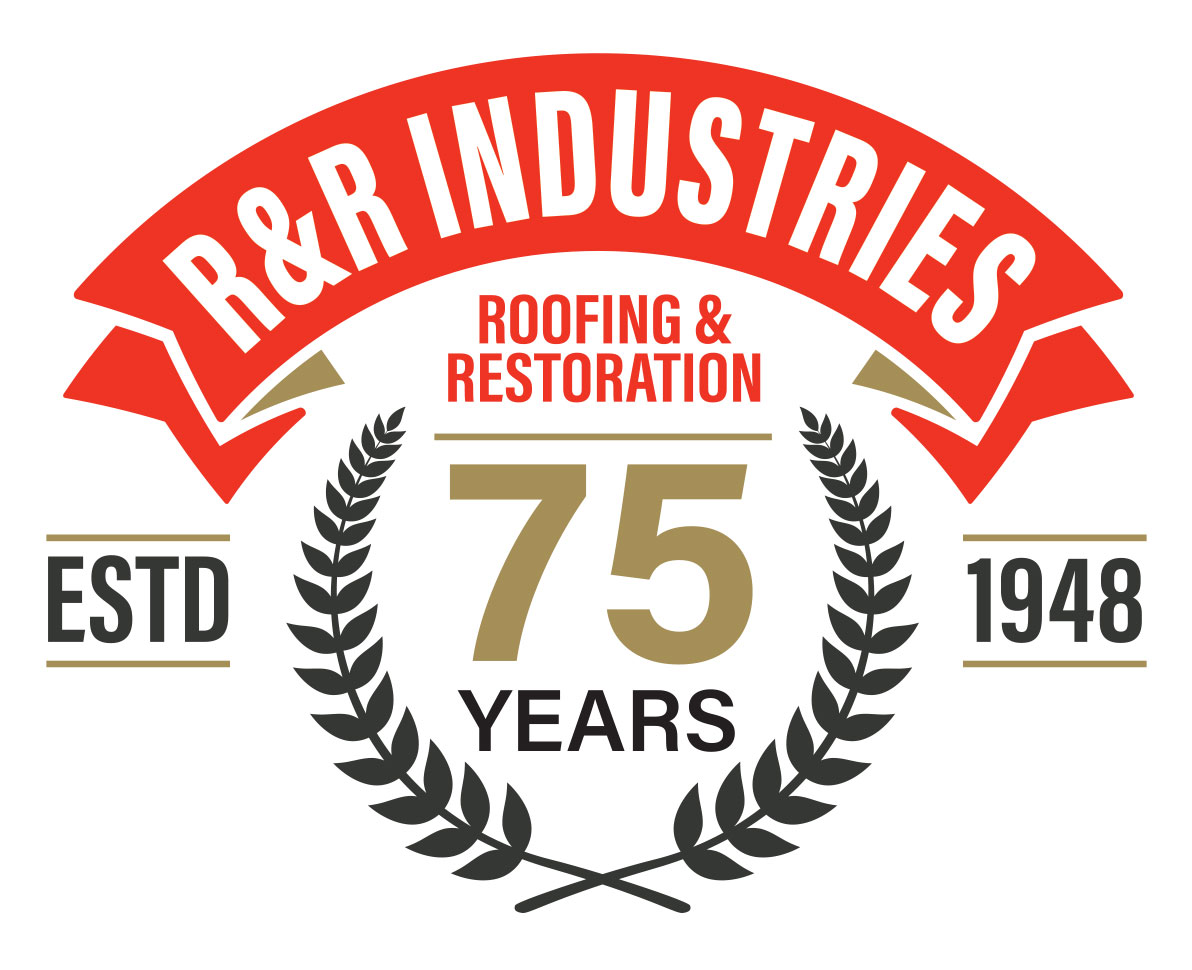 Q&A
C
CONTACT INFORMATION:

JOHN CARR – 386-253-7627 Ext. 310   EMAIL – john@rrifl.com
CAROLYN BRAMAN - 386-253-7627 Ext. 320 EMAIL – Carolyn@rrifl.com